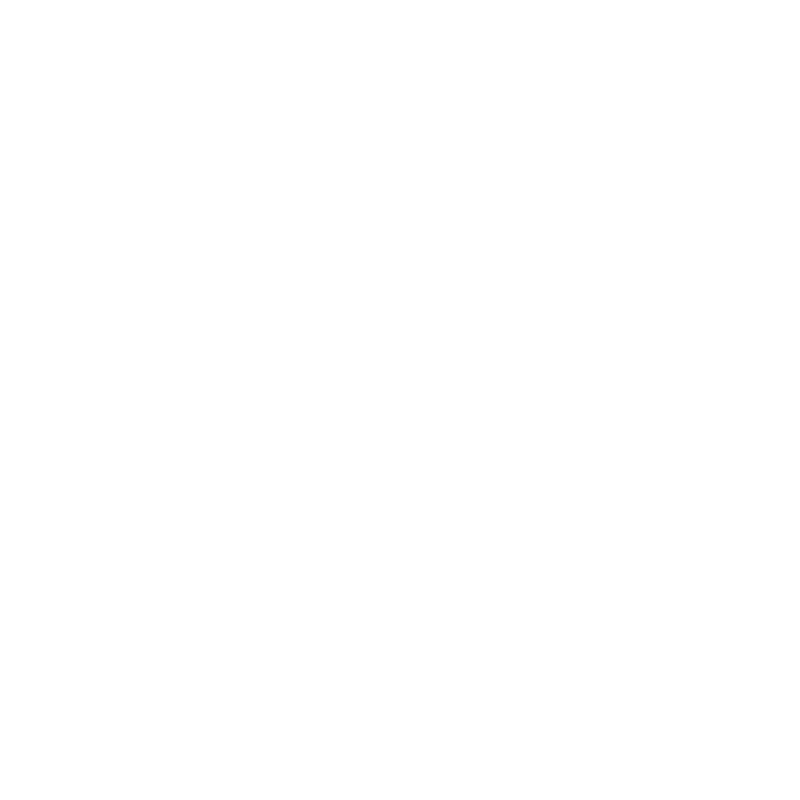 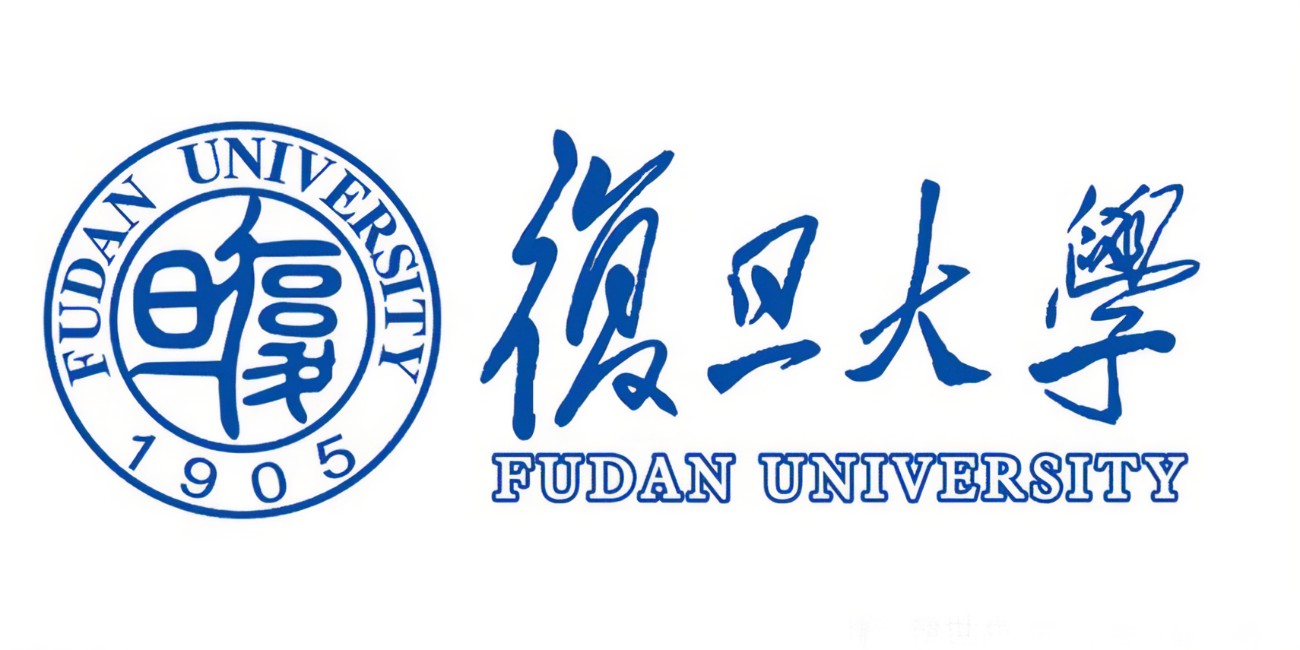 SiPM PreAMP for ASHIPH（updata）
Xiyang Wang    Shiming Zou
2024.3.20
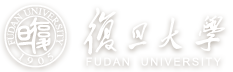 Low Temperature System
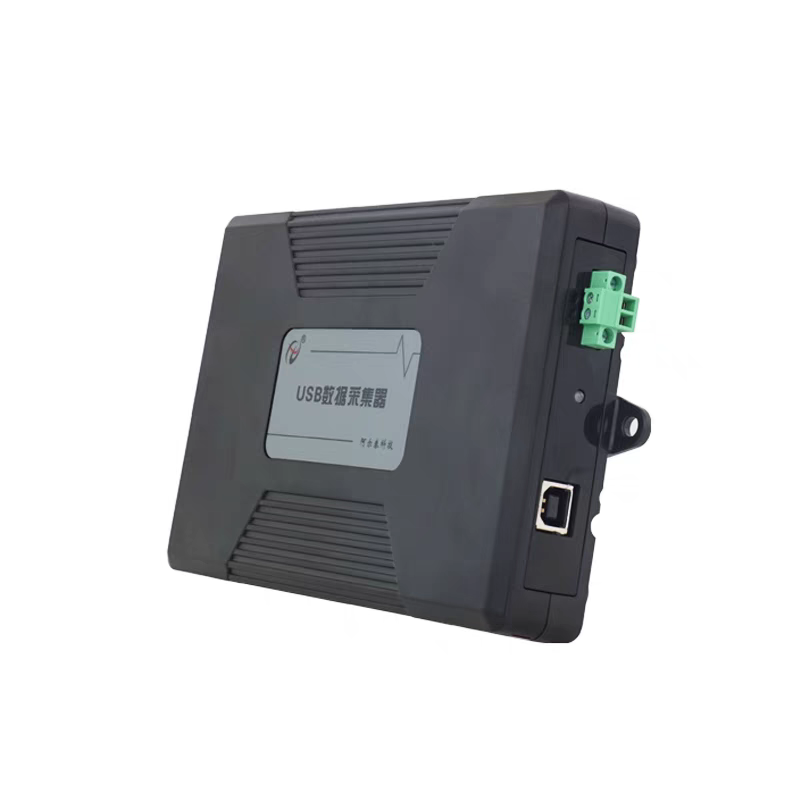 Room Temperature
Temp Sensor
MON CH1
16CH  ADC
Temperature monitoring
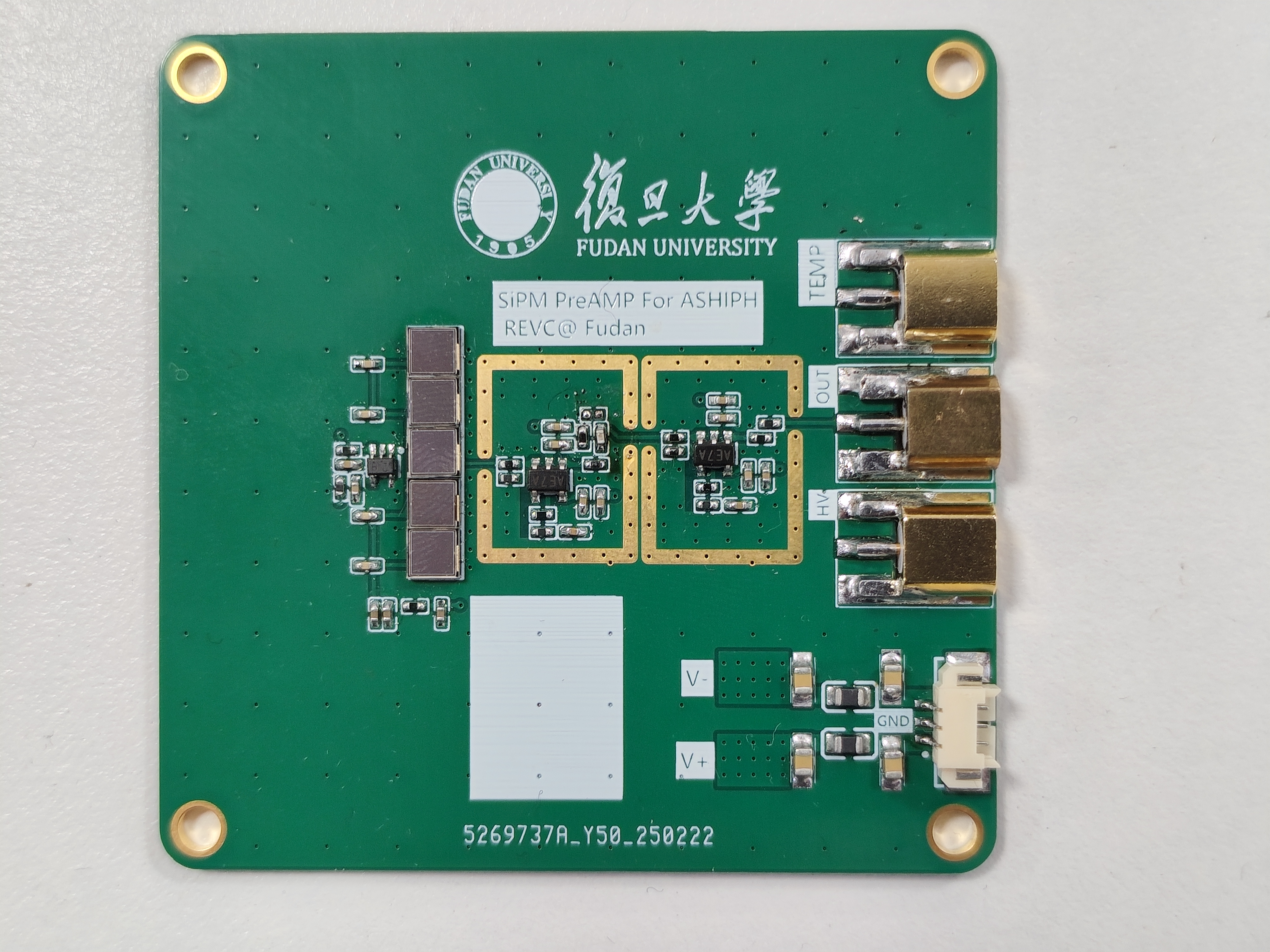 USB
MON CH0
Temp Sensor
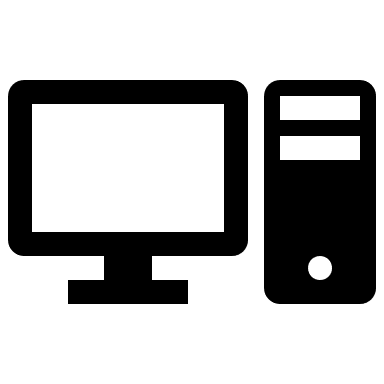 AMP
SiPM
MCX
8CH  Digitalizer
DT5725
USB
PCB
semiconductor chilling plate
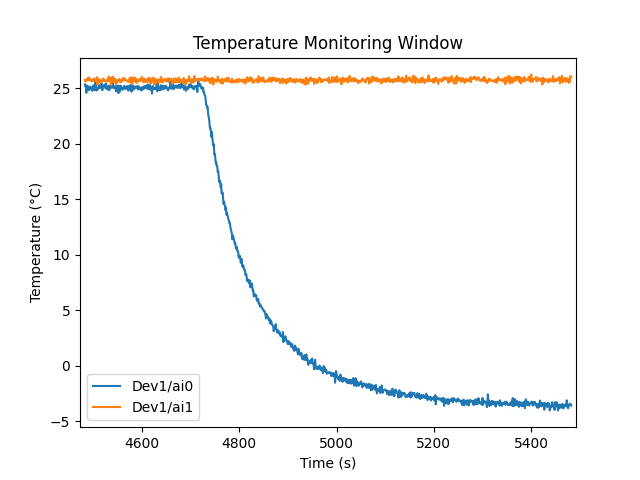 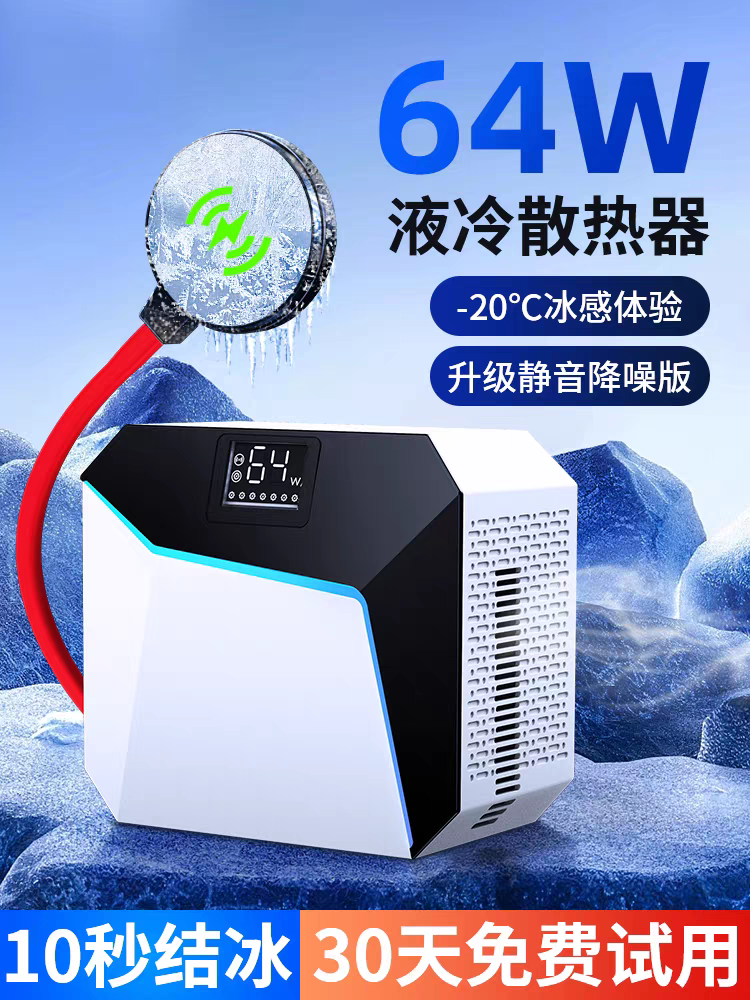 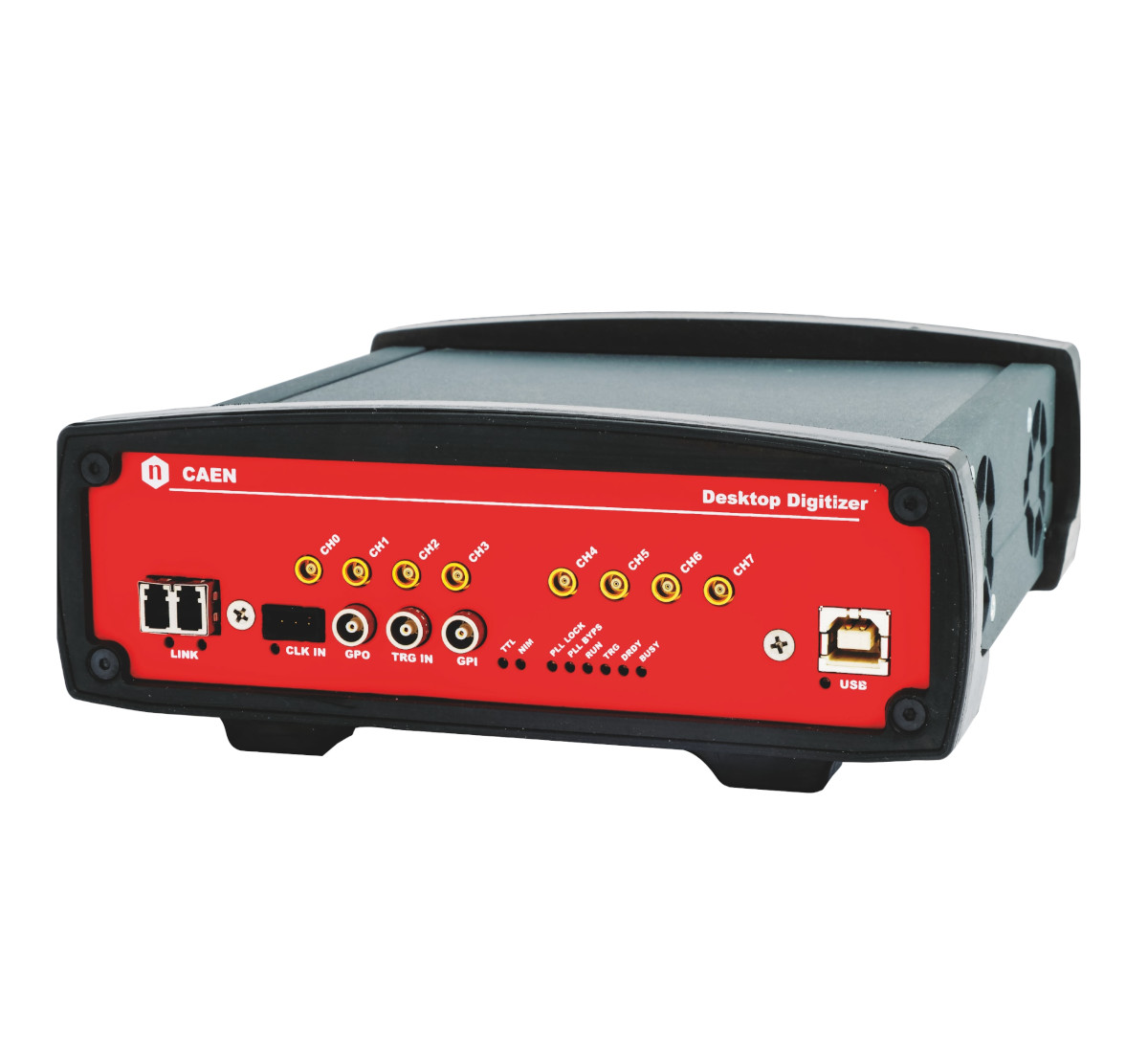 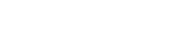 Cold Water
Flow
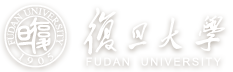 Low Temperature System
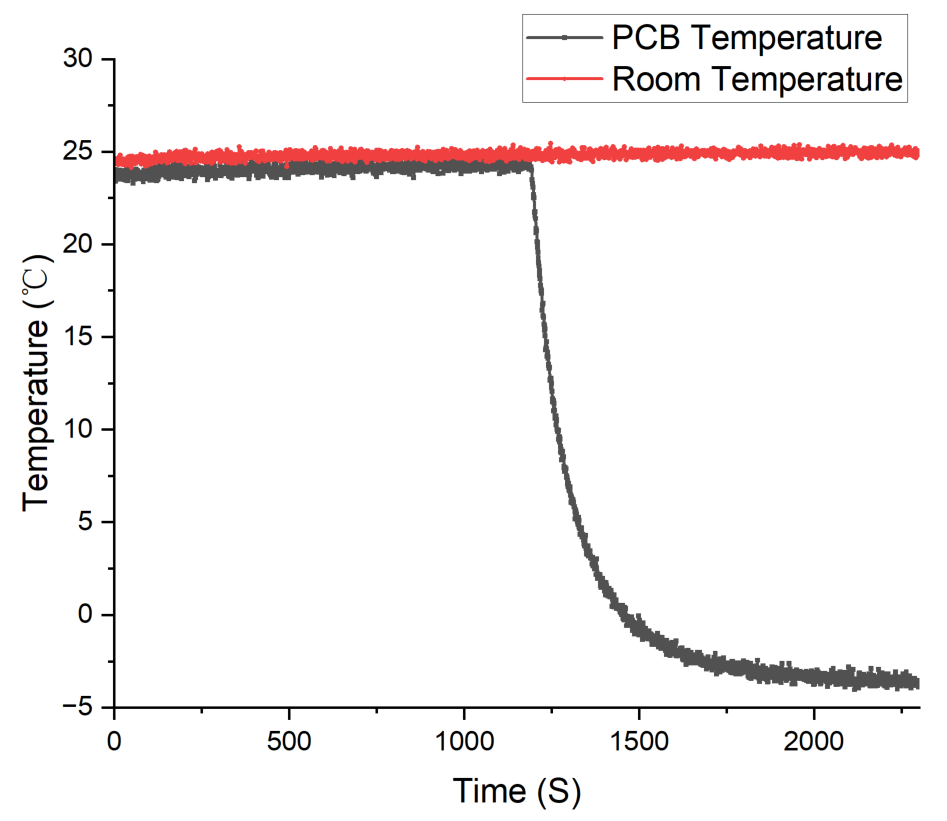 Start cooling
Temperature begins to stabilize：- 3 ℃
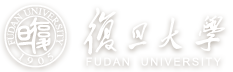 Dark counts test (For 5SiPM Array )
Vbias = 31V
Vbias = 32V
Vbias = 33V
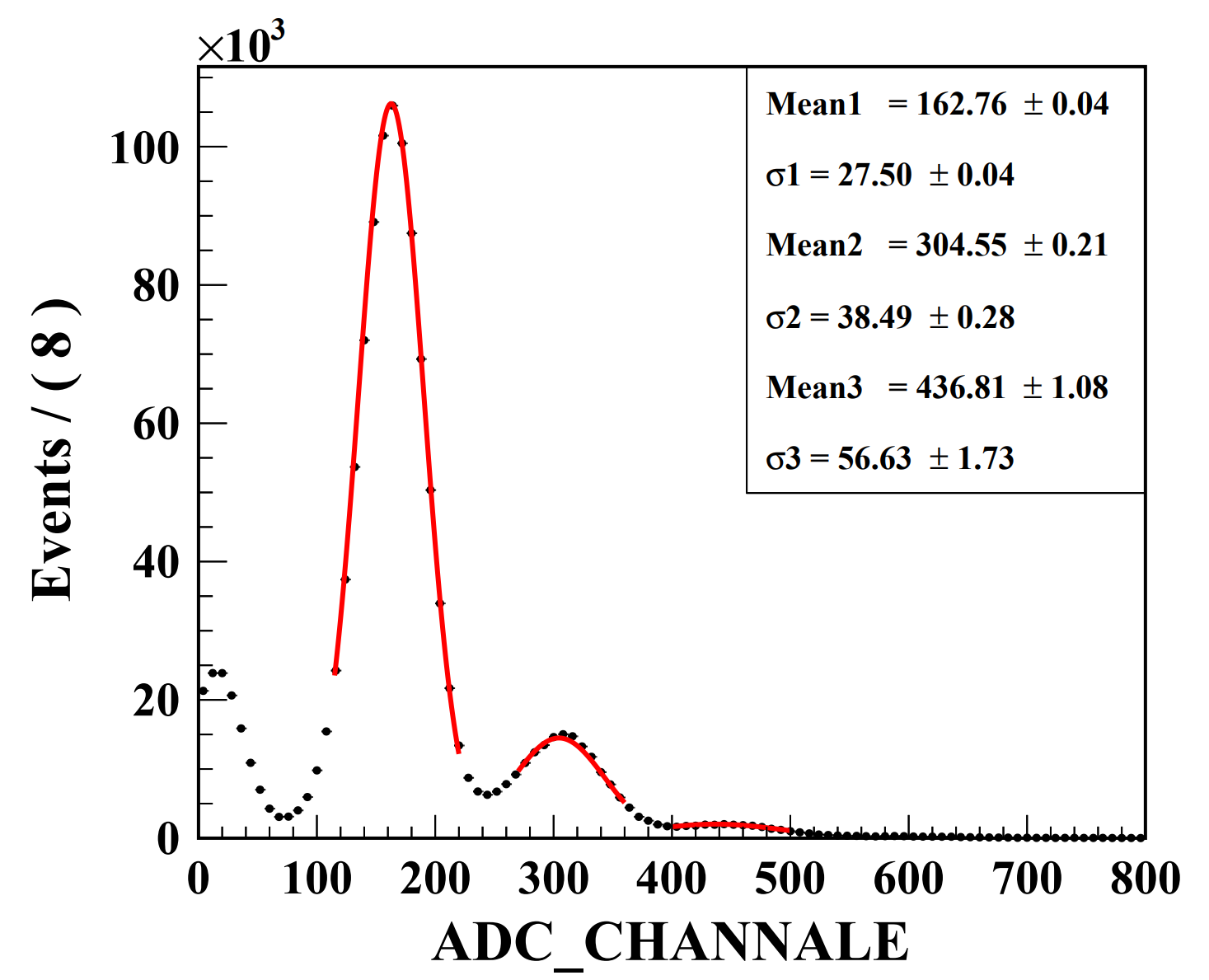 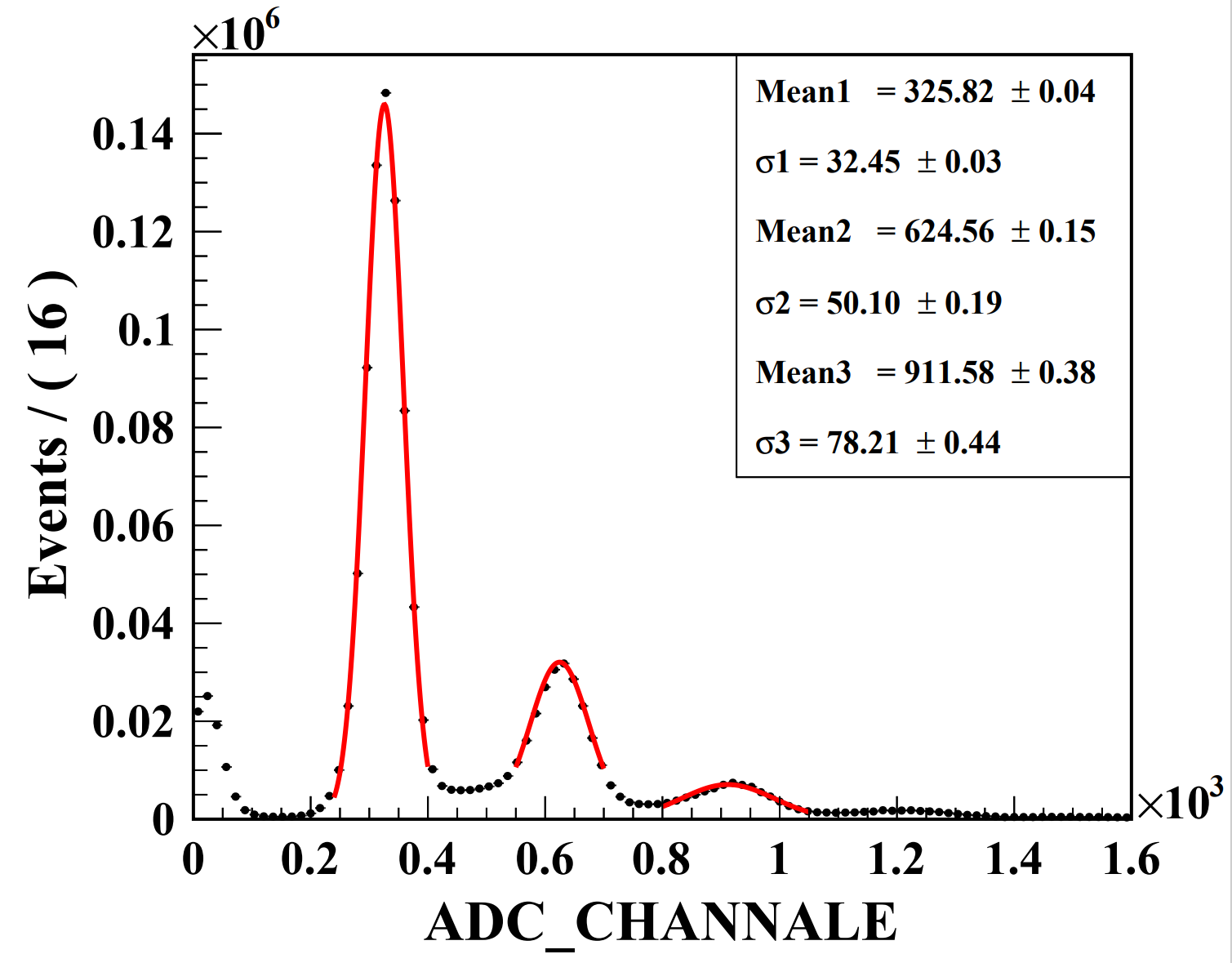 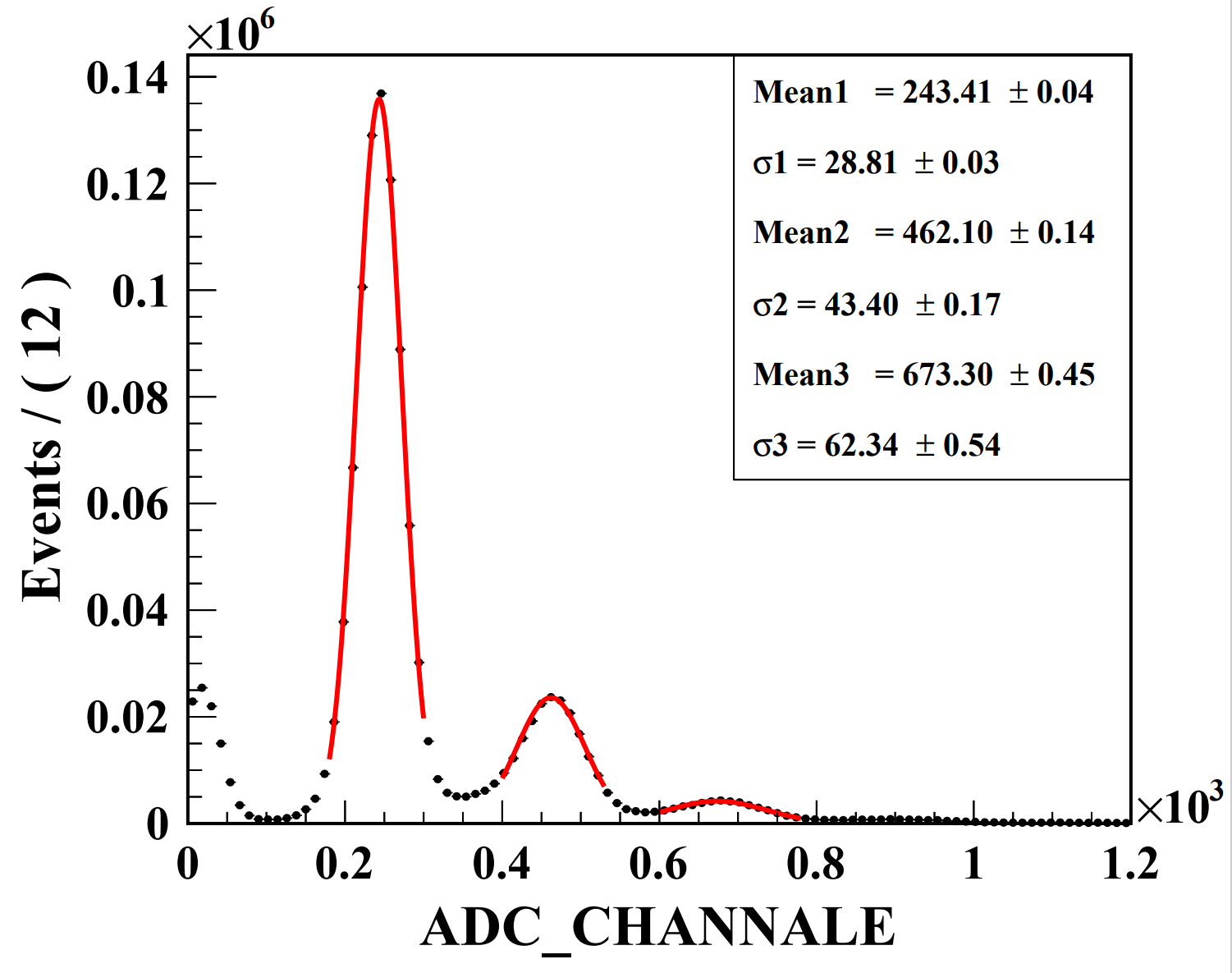 Room 
Temperature
~25℃
Vbias = 33V
Vbias = 31V
Vbias = 32V
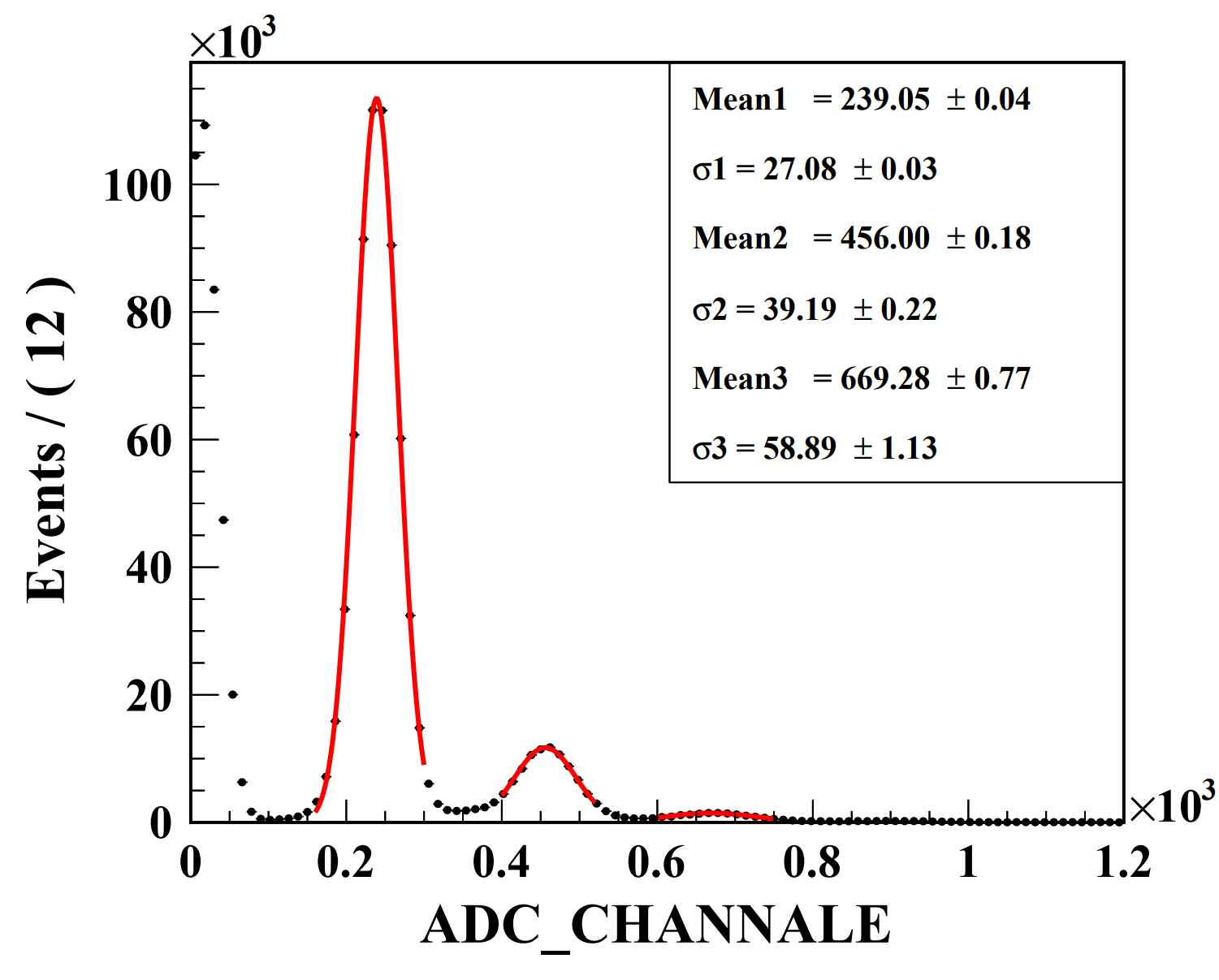 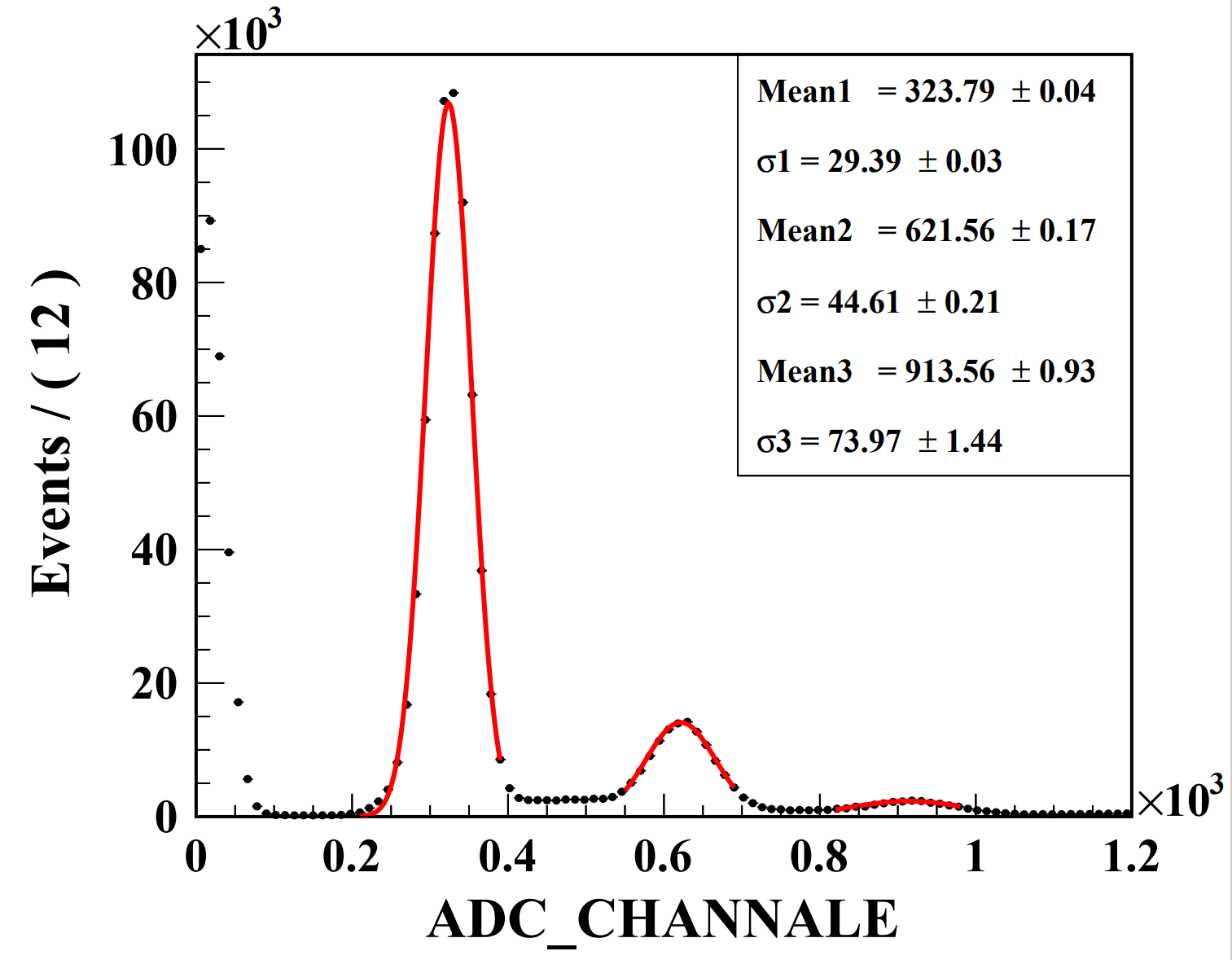 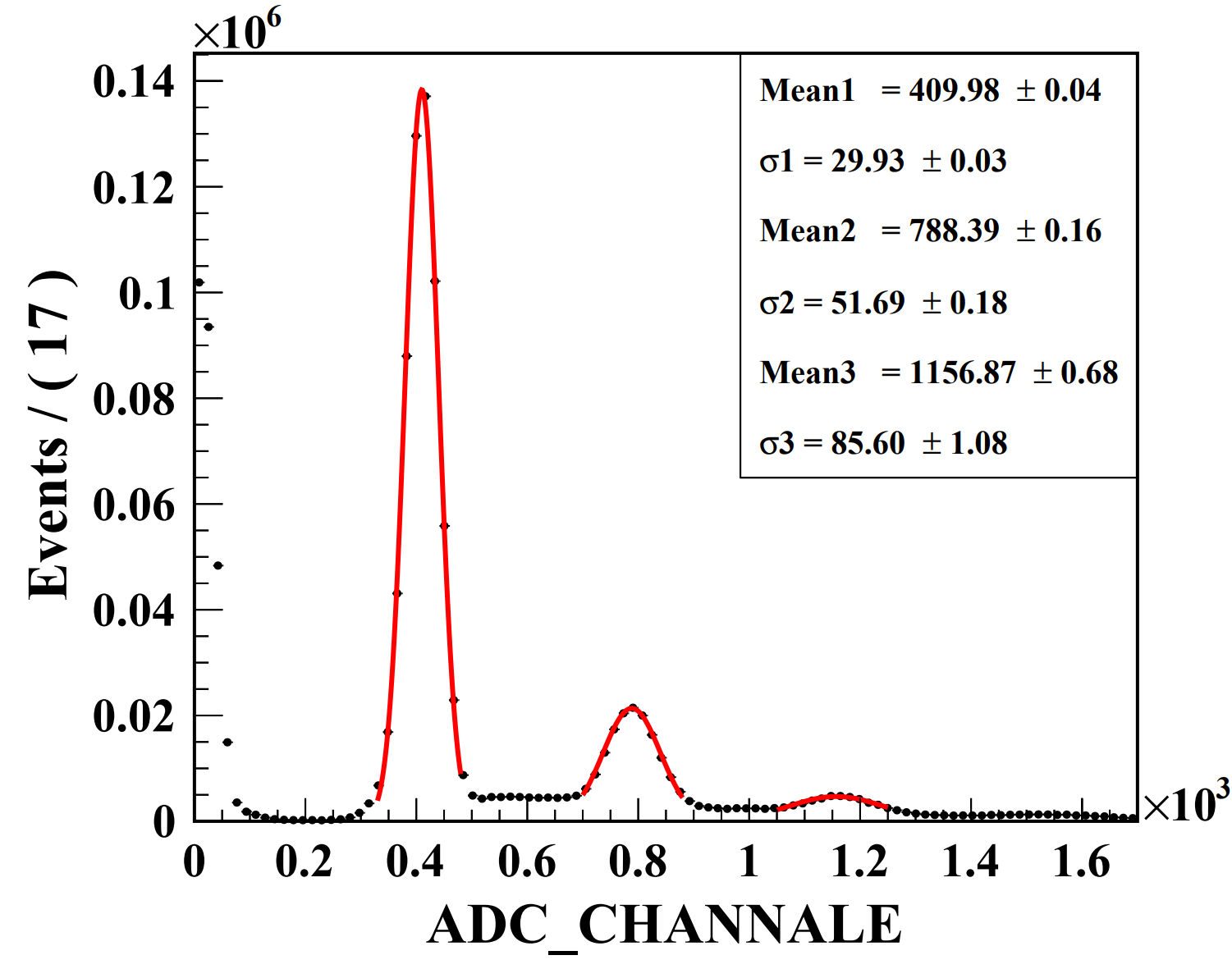 LOW
Temperature
~-3℃
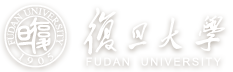 Dark counts test (For 5SiPM Array)
Peak 1
Peak 2
Peak 3
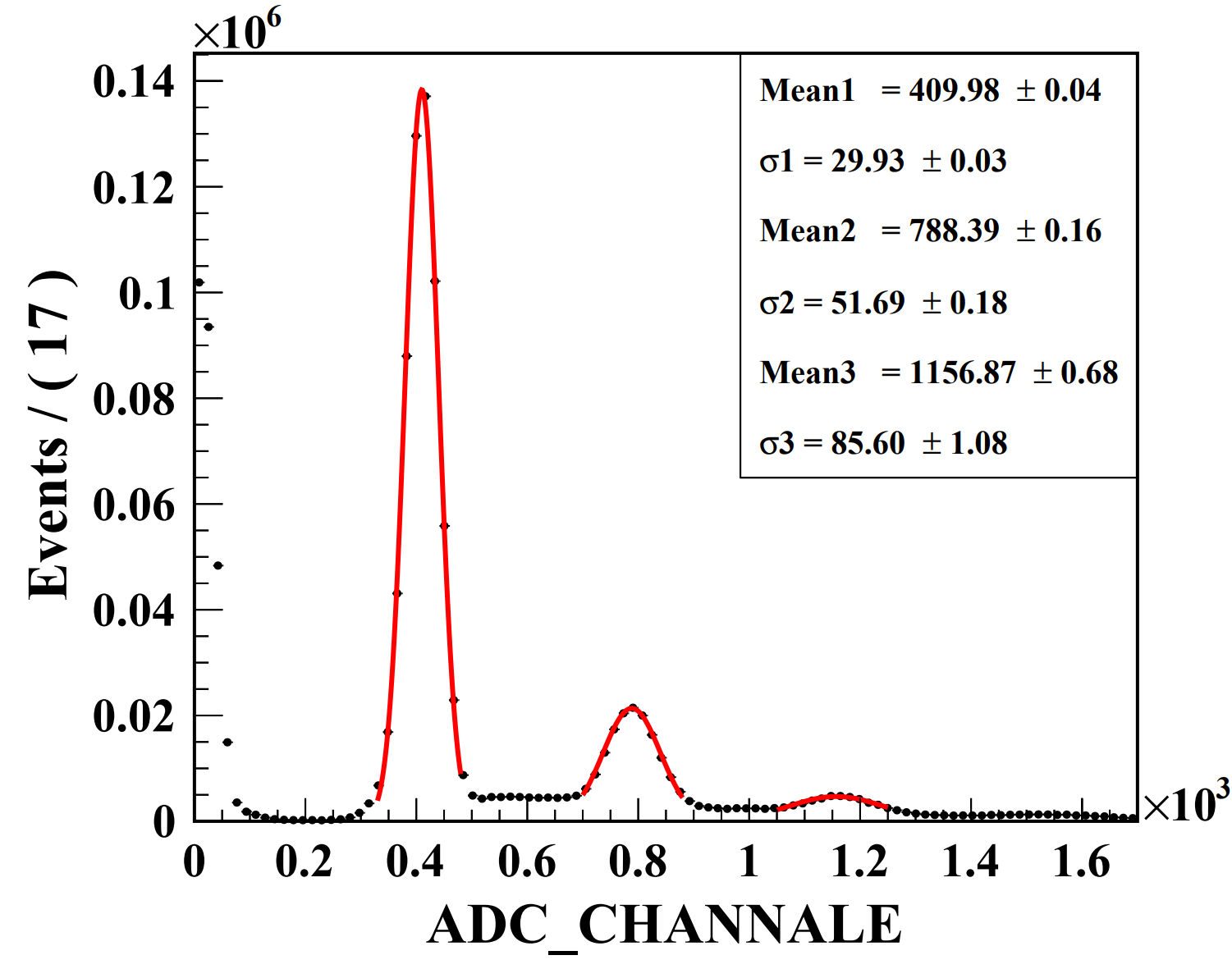 SPA VS Bias
SNR VS Bias
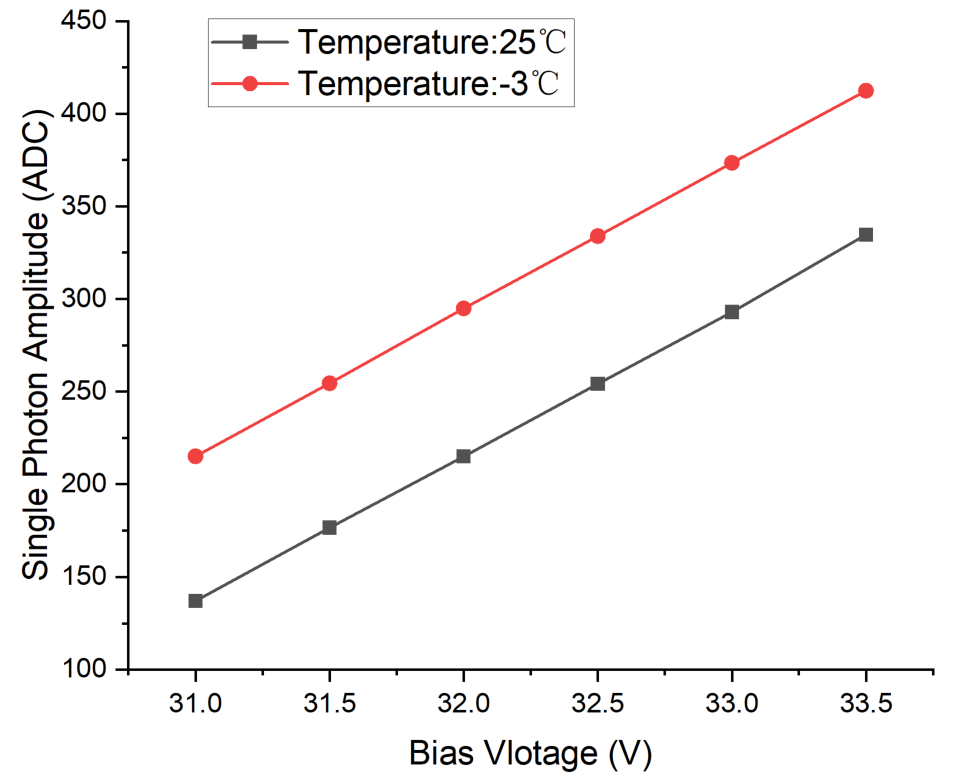 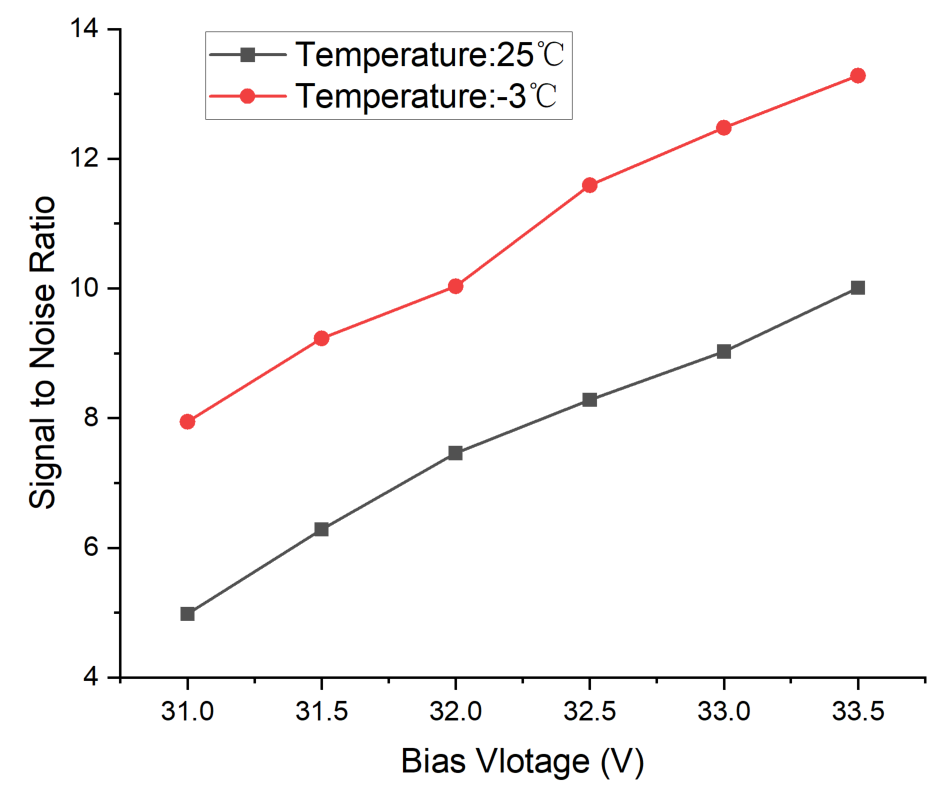 Least Squares
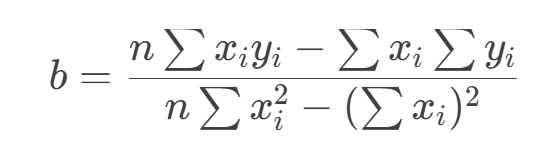 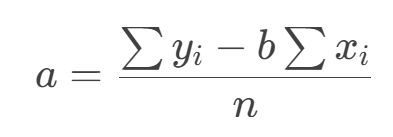 SPA(Single photon amplitude) = b
SNR(Signal to Noise Ratio) = b/σ1
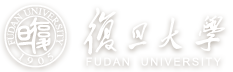 Performance of different PCB
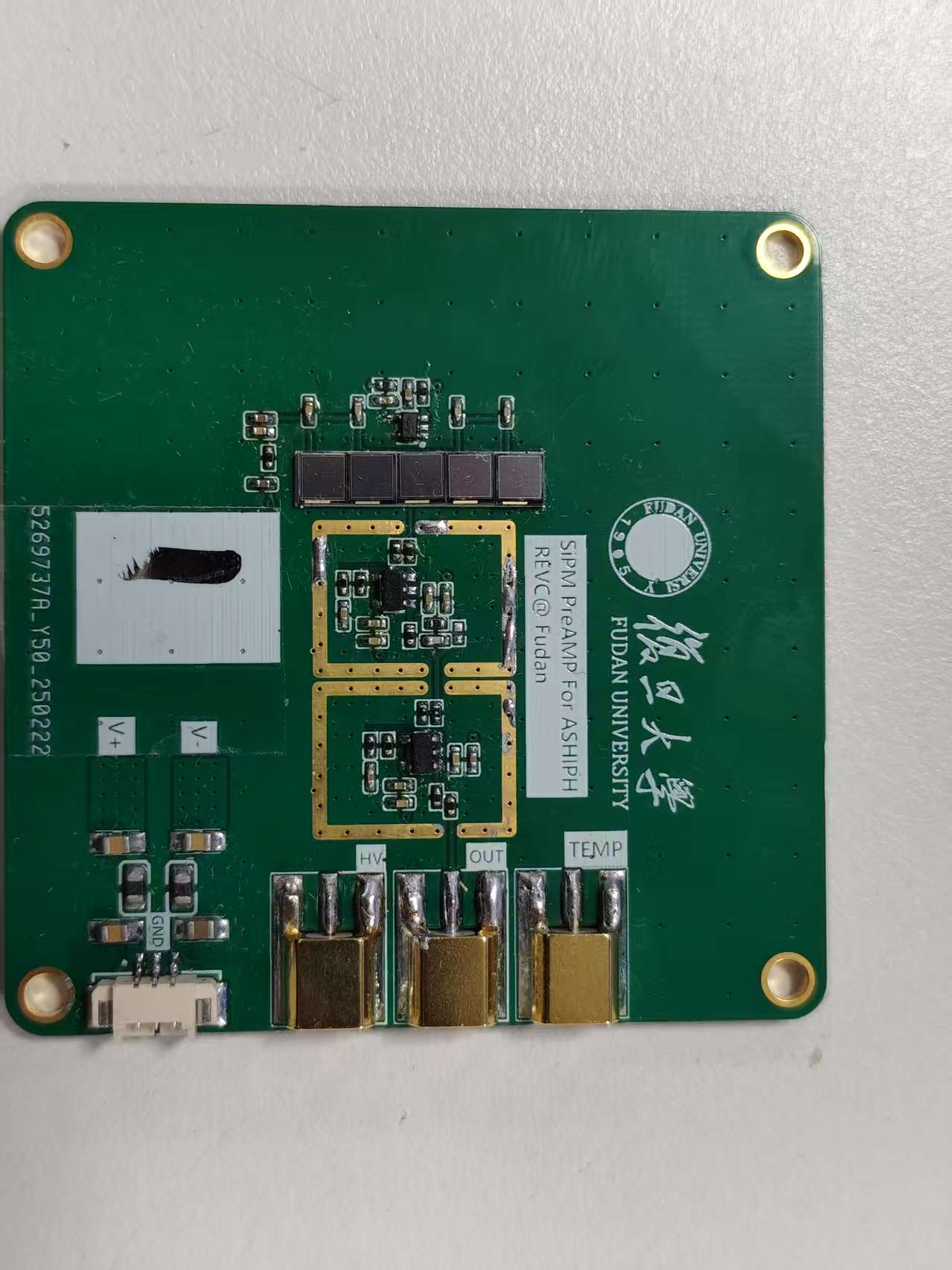 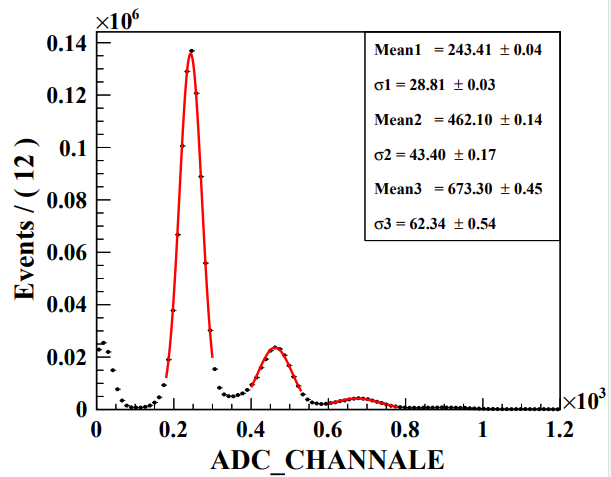 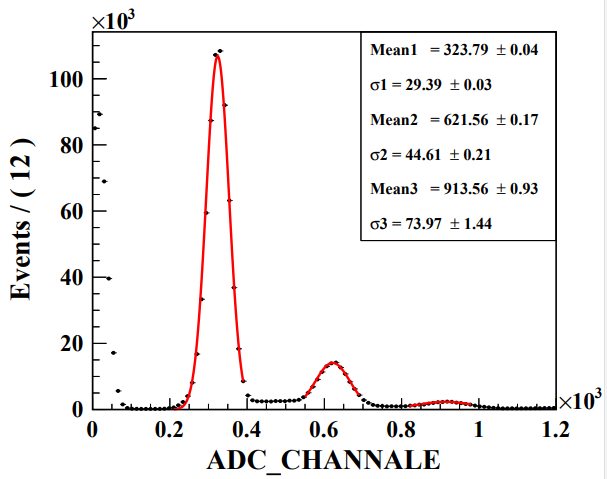 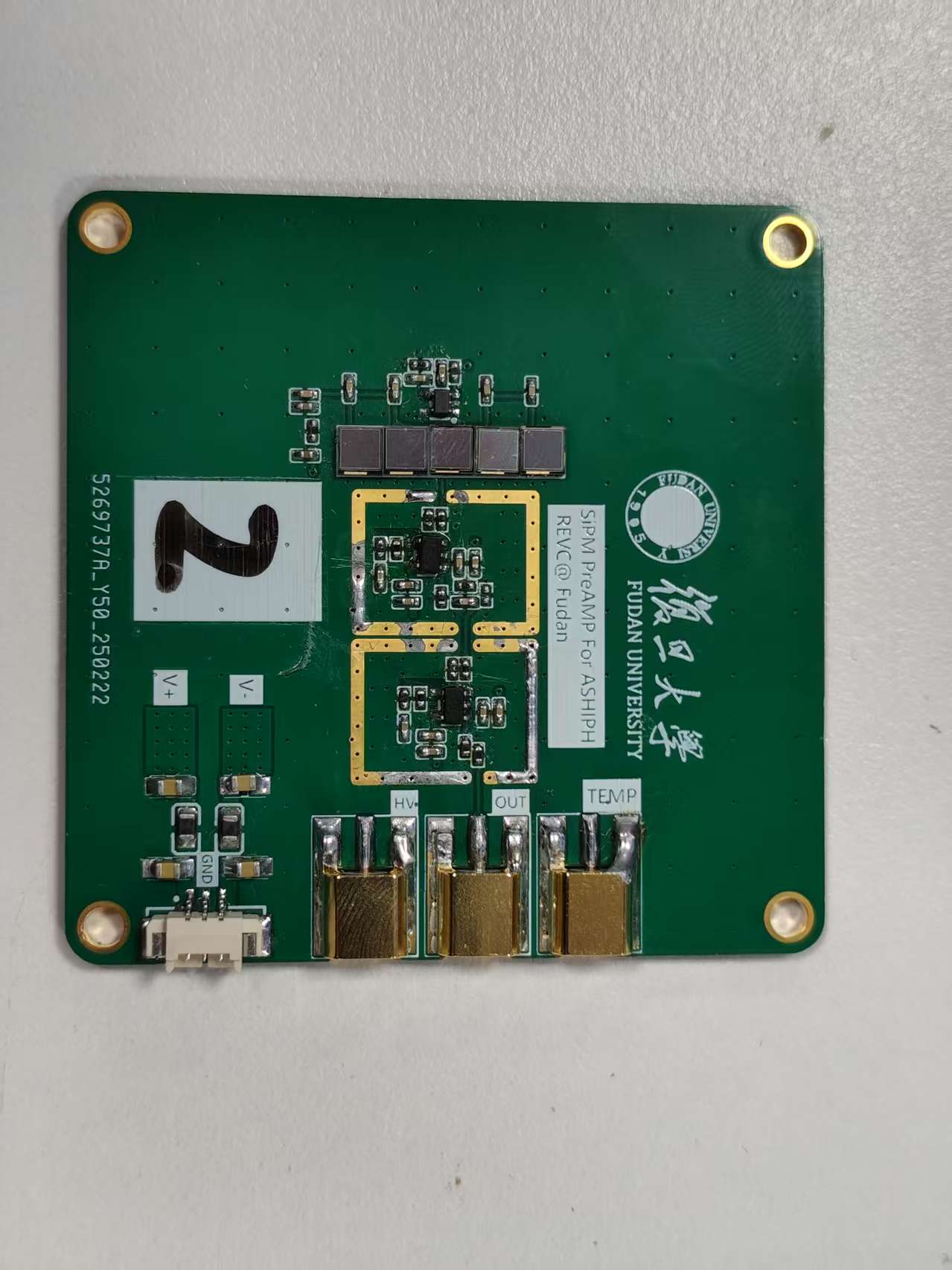 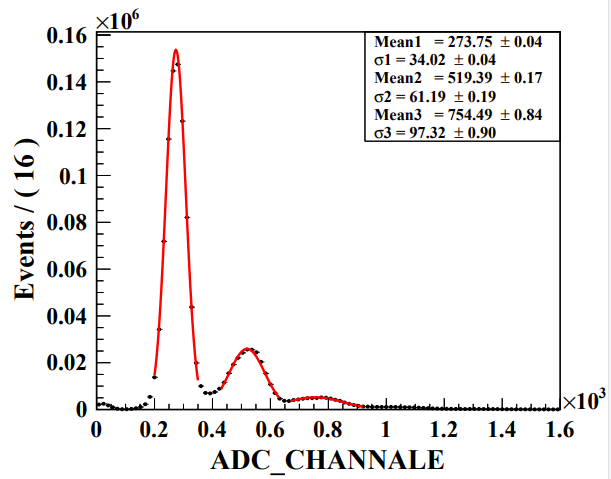 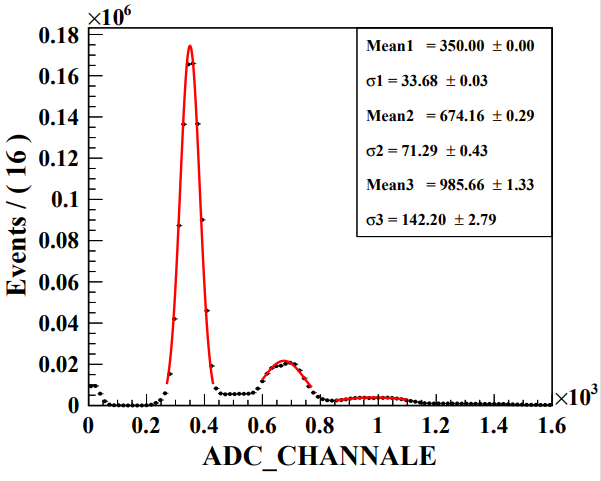 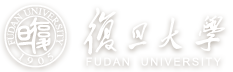 Performance of different PCB
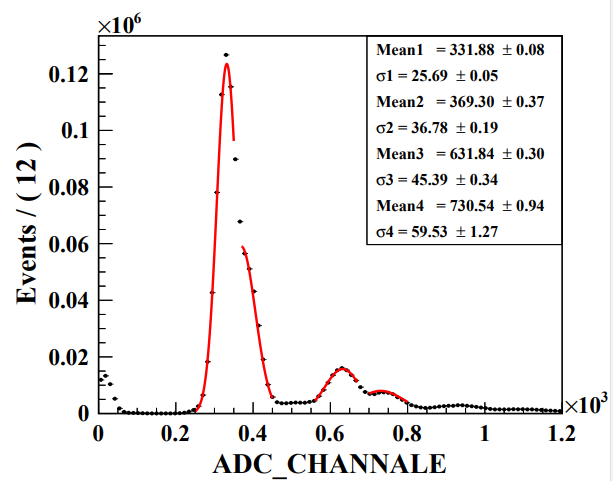 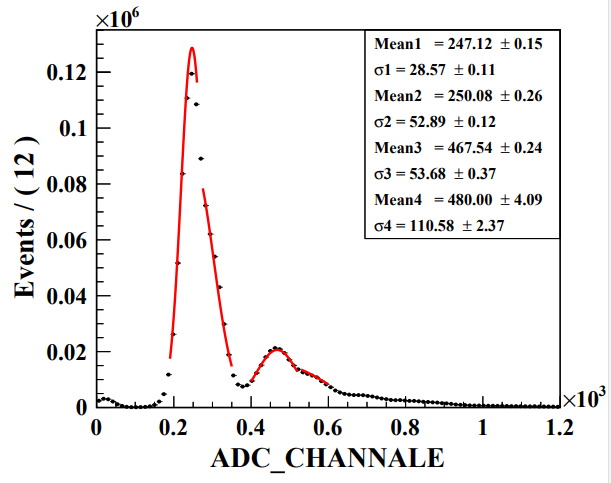 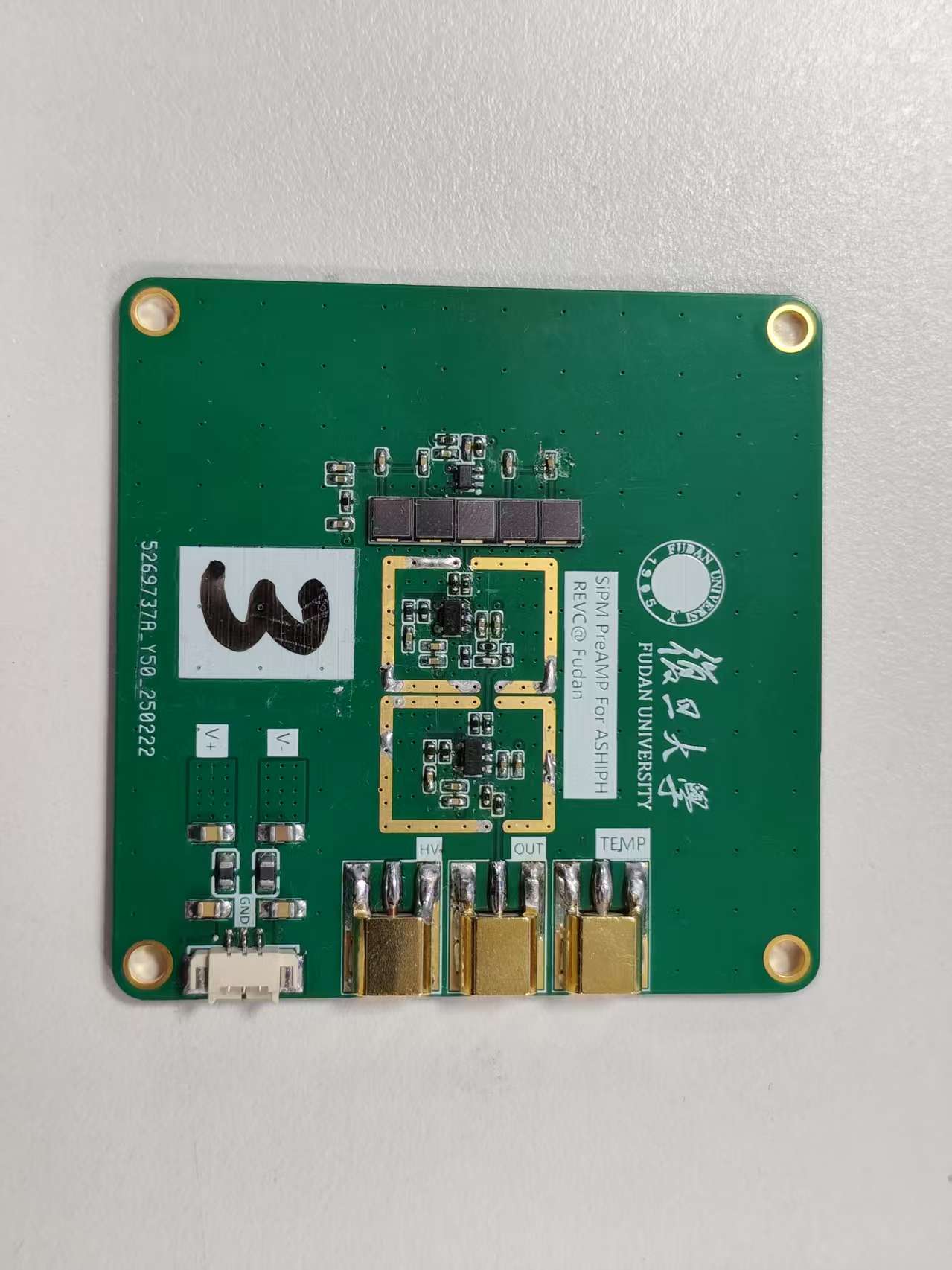 Multiple peaks due to inconsistent SiPM performance
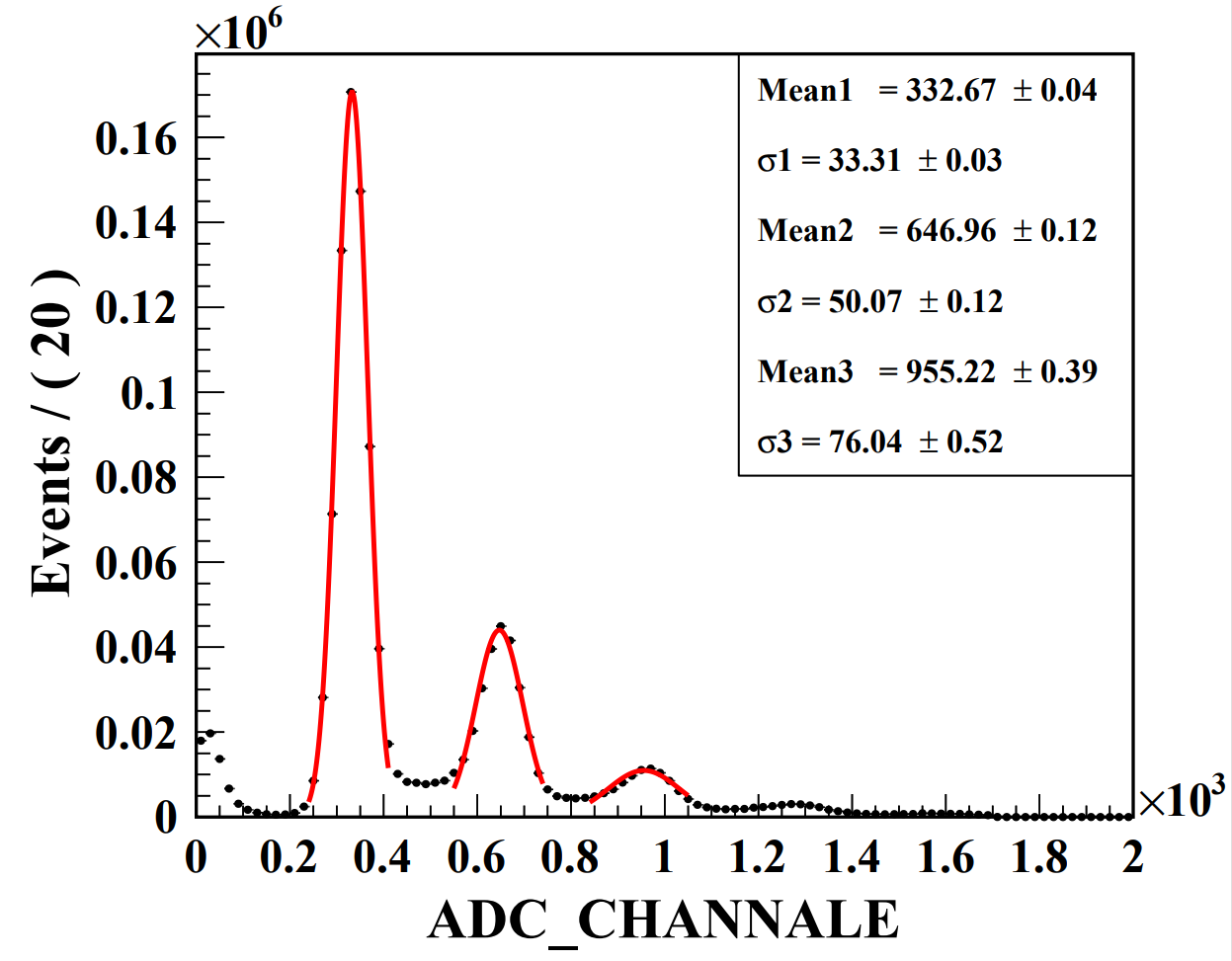 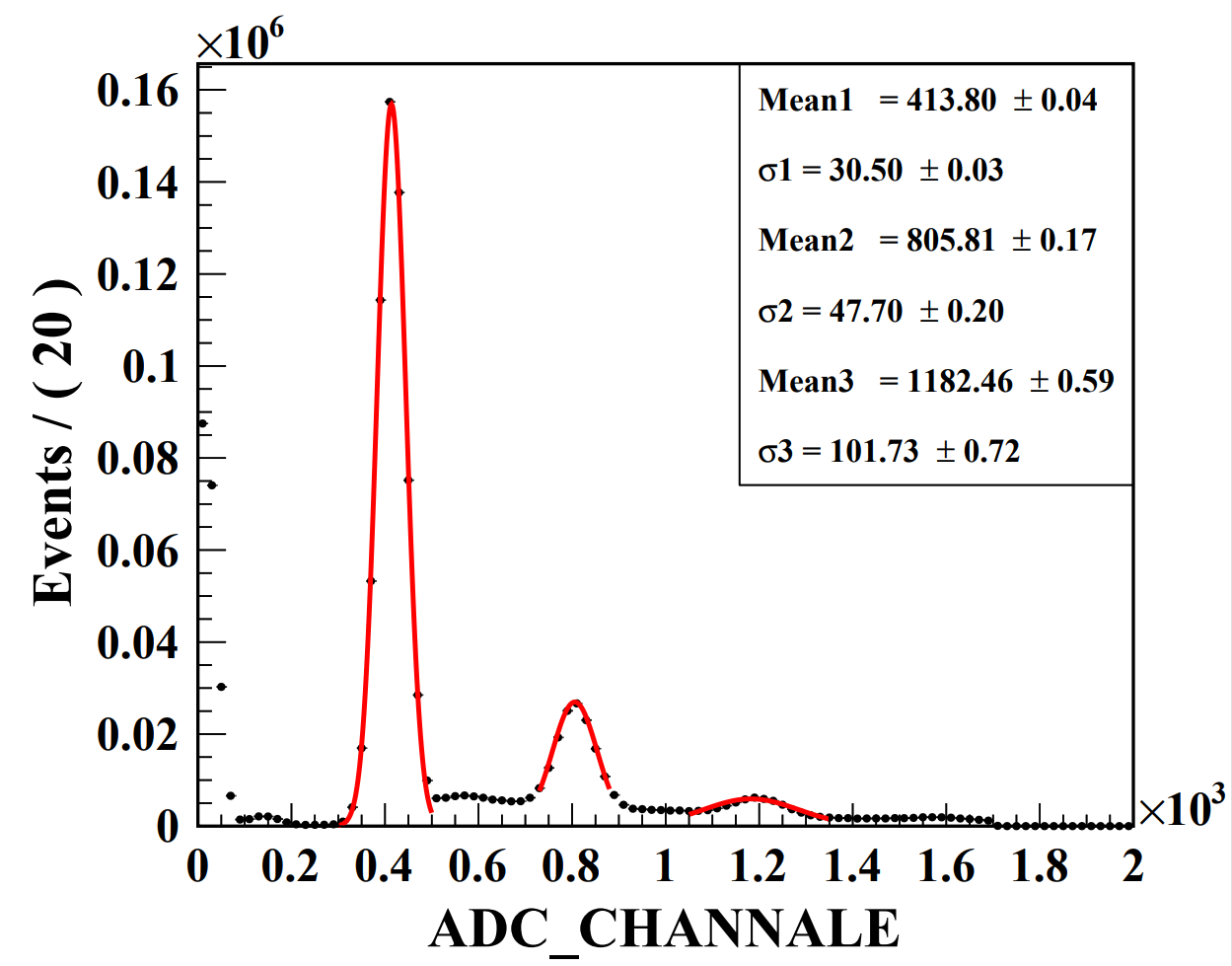 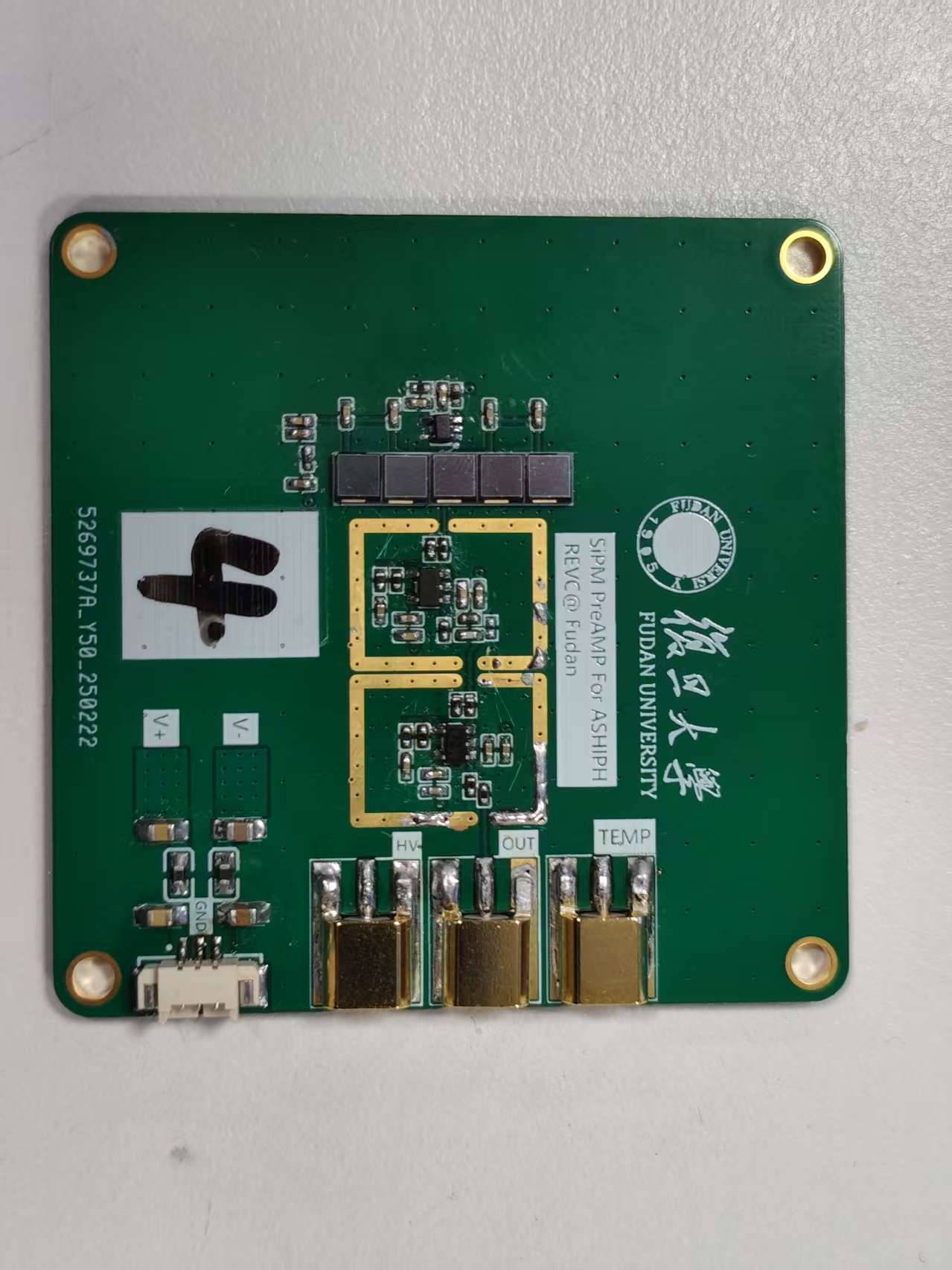 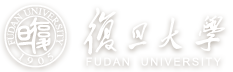 Performance of different PCB
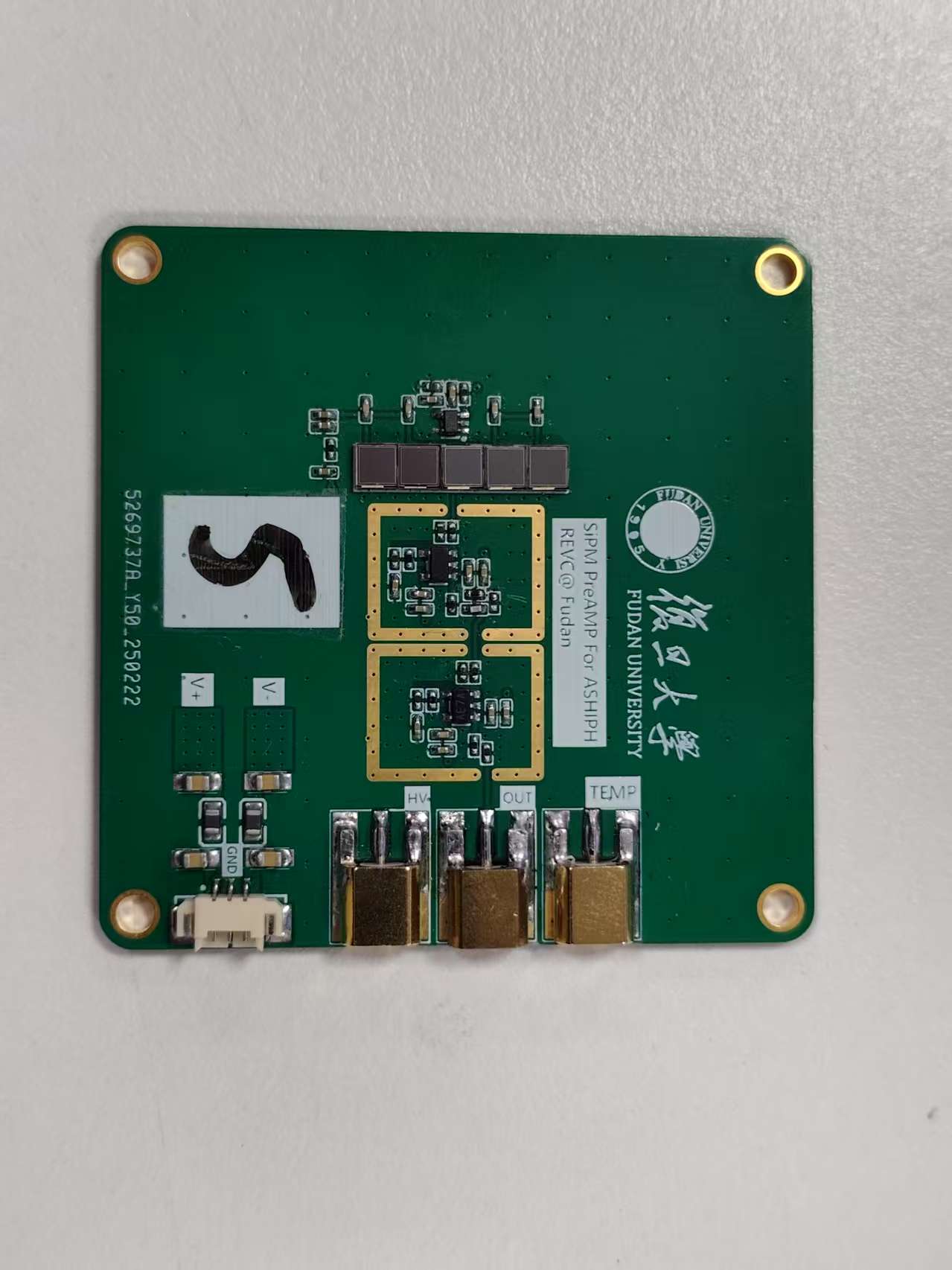 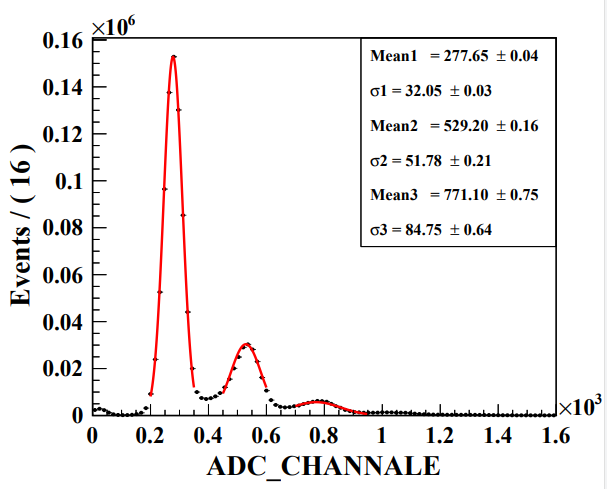 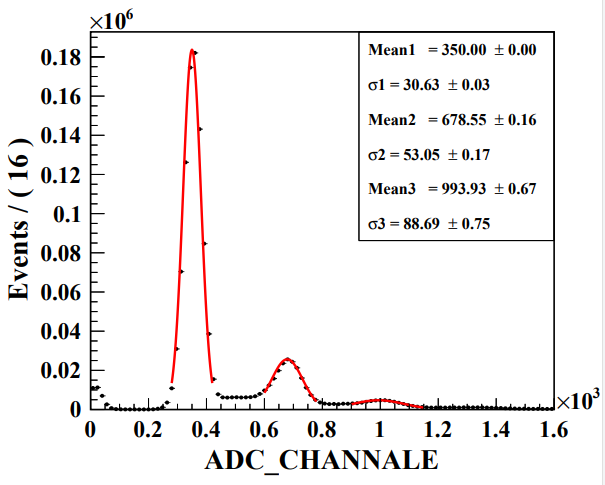 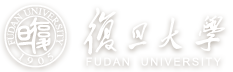 Dark counts test (For 15SiPM Array )
LOW Temperature
~-3℃
Room Temperature
~25℃
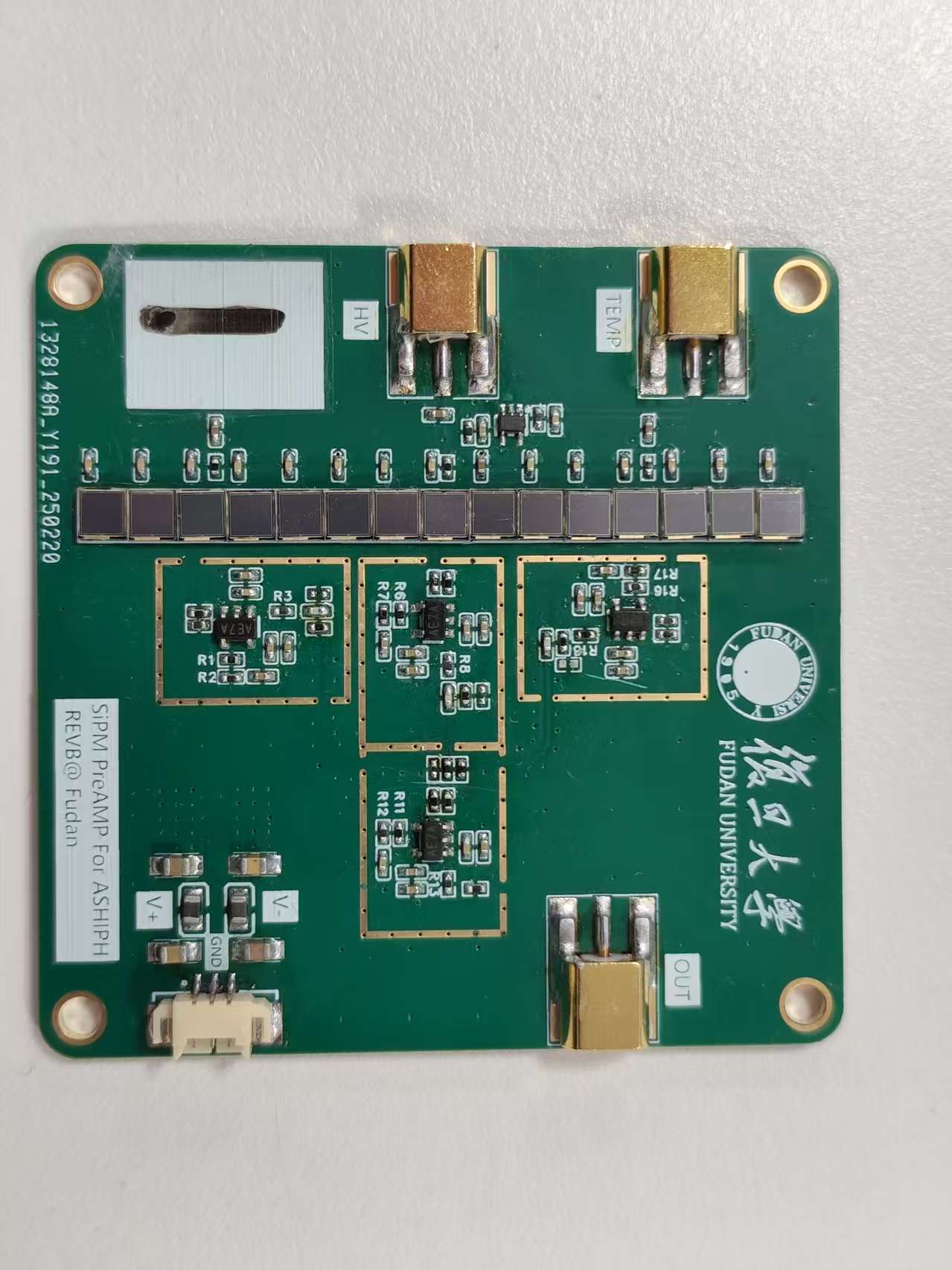 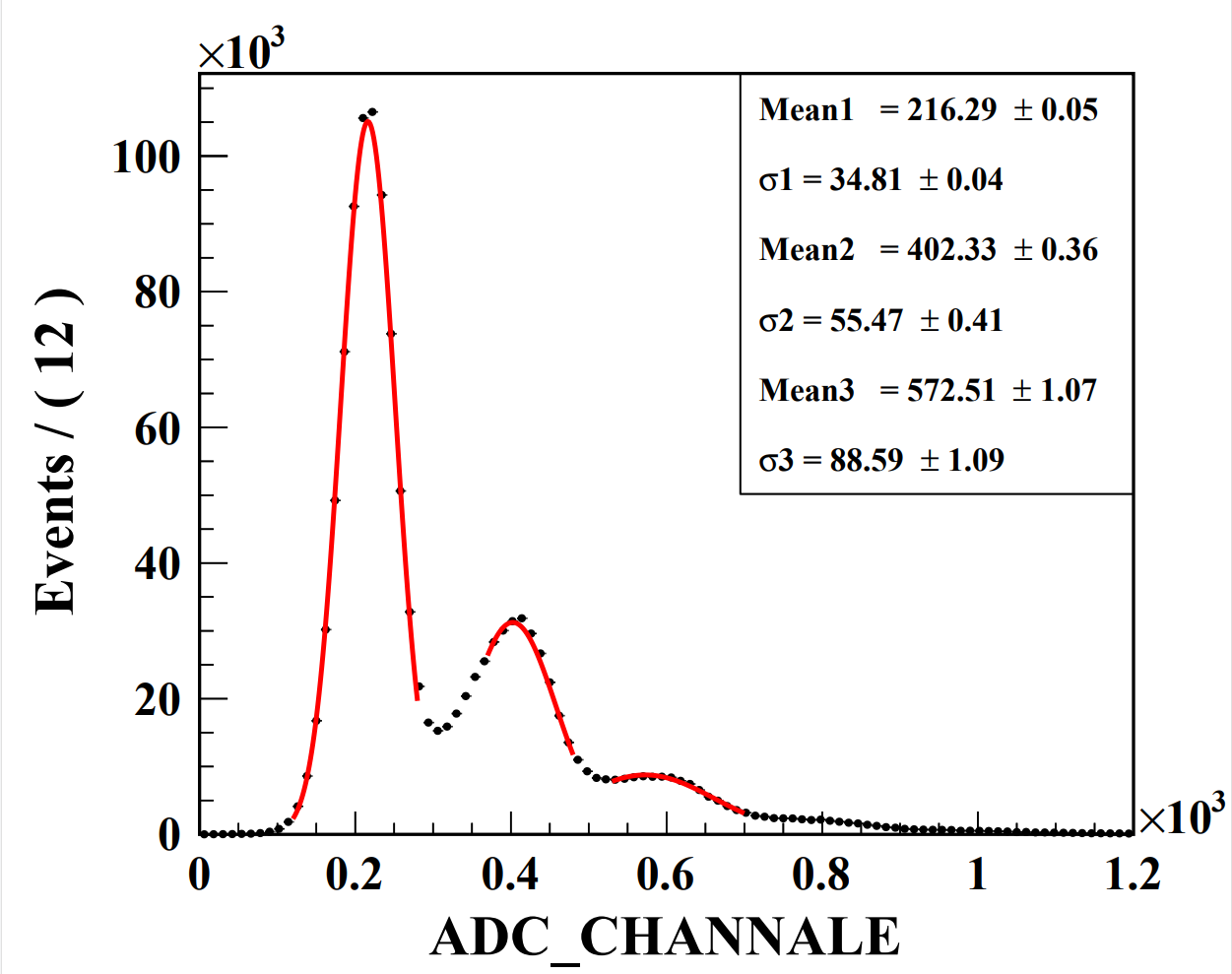 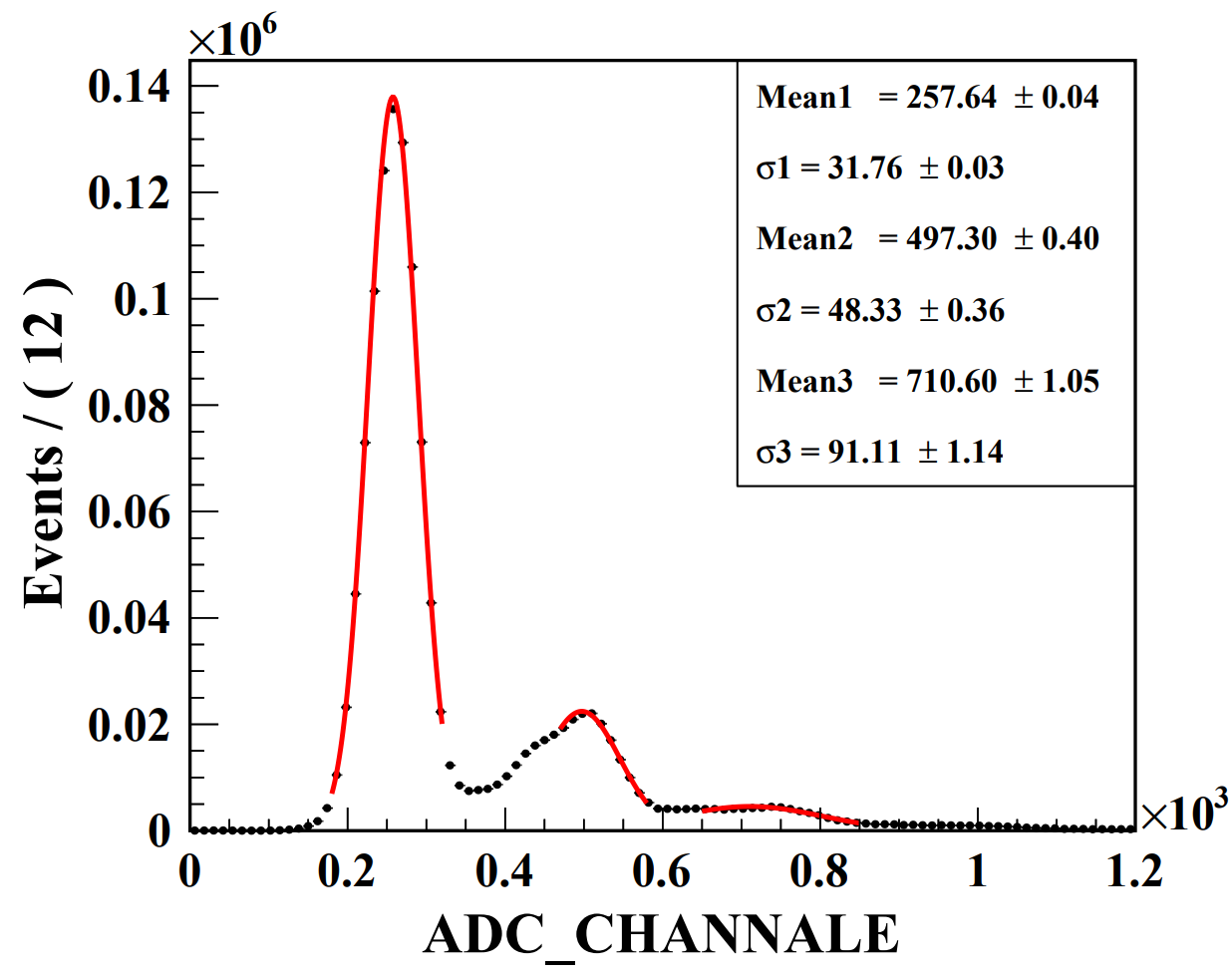 SPA(Single photon amplitude) = 178.1
SNR(Signal to Noise Ratio) = SPA/σ1=5.2
SPA(Single photon amplitude) = 226.5
SNR(Signal to Noise Ratio) = 7.1
Back Up
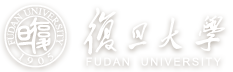 Back UP data
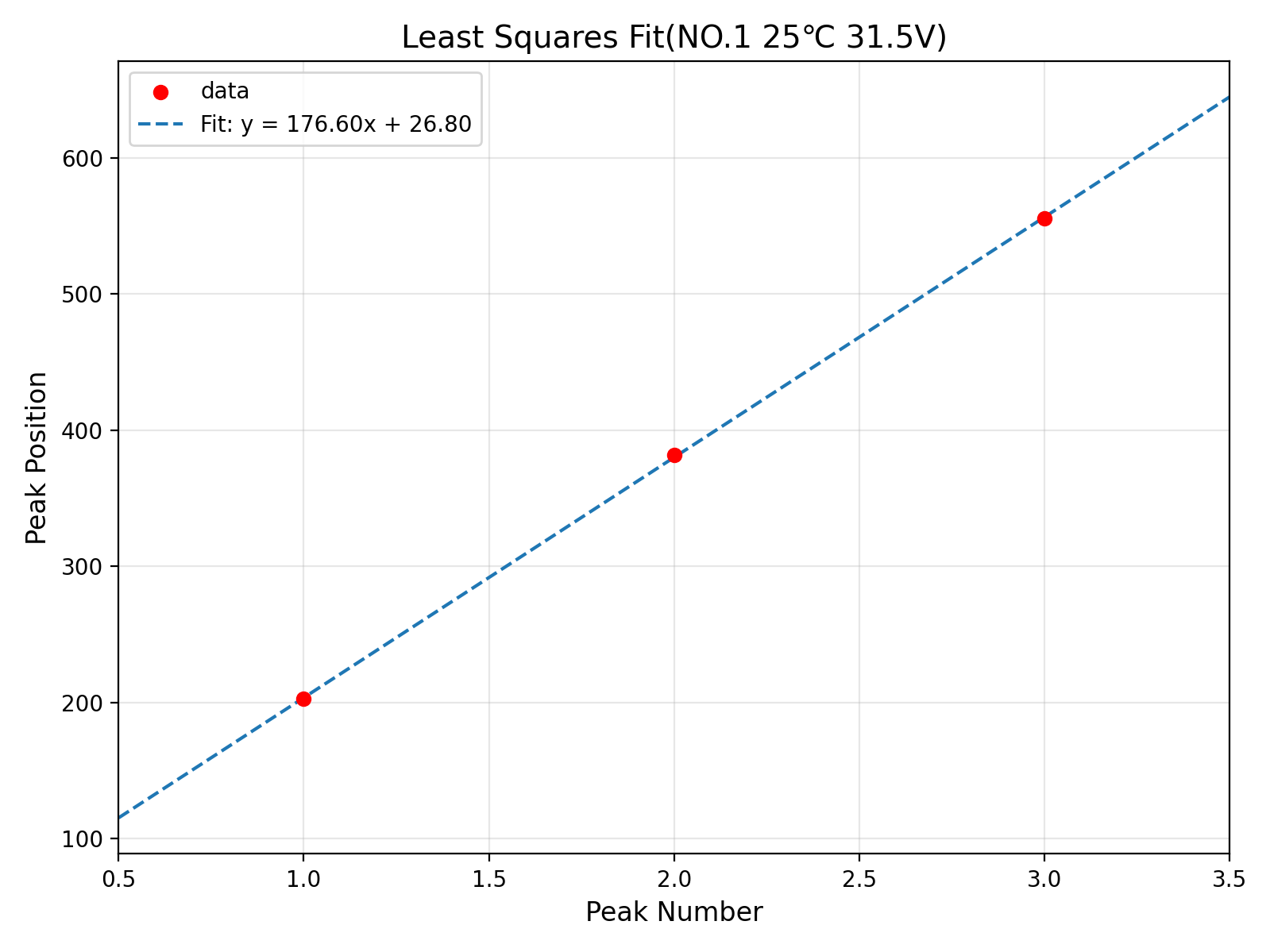 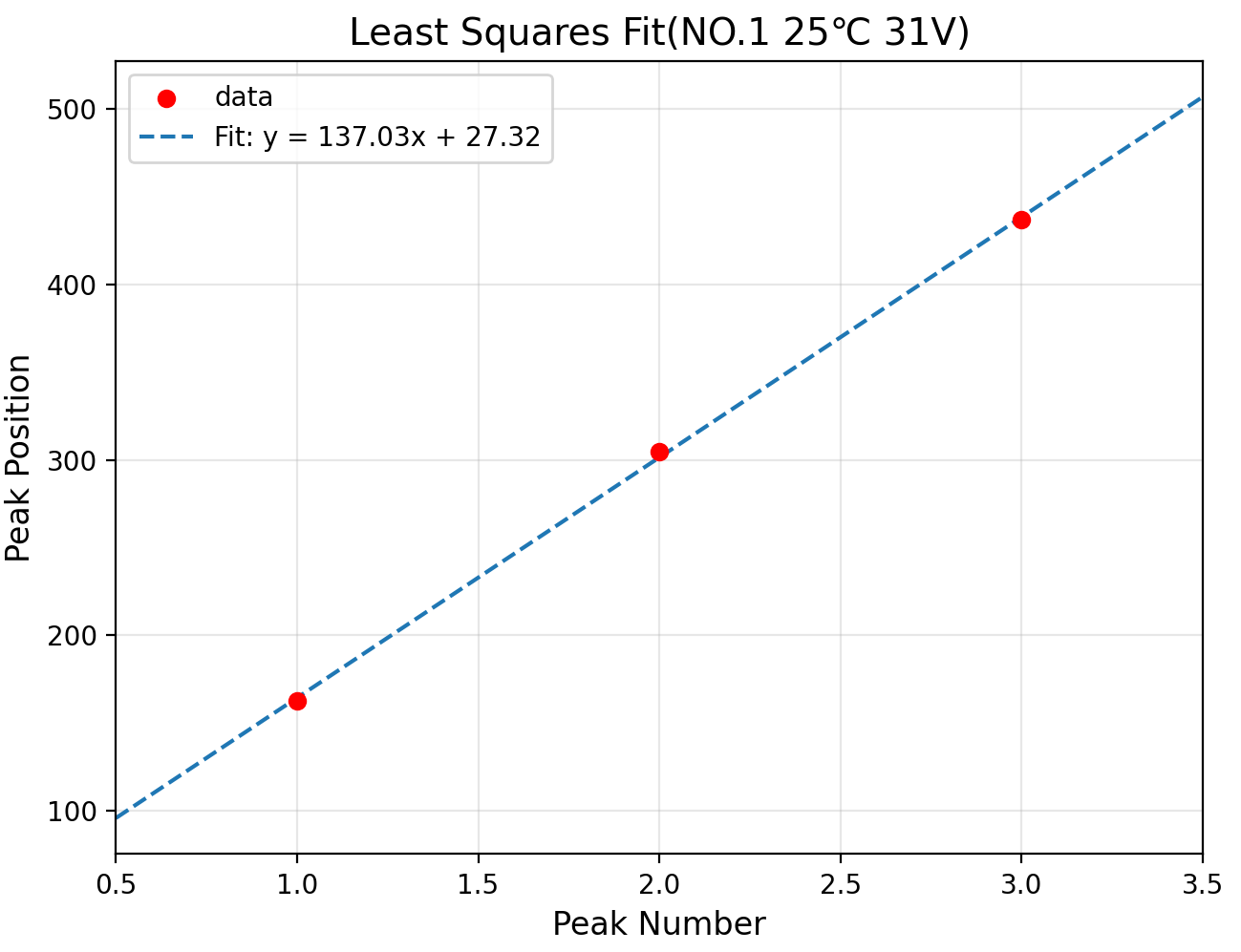 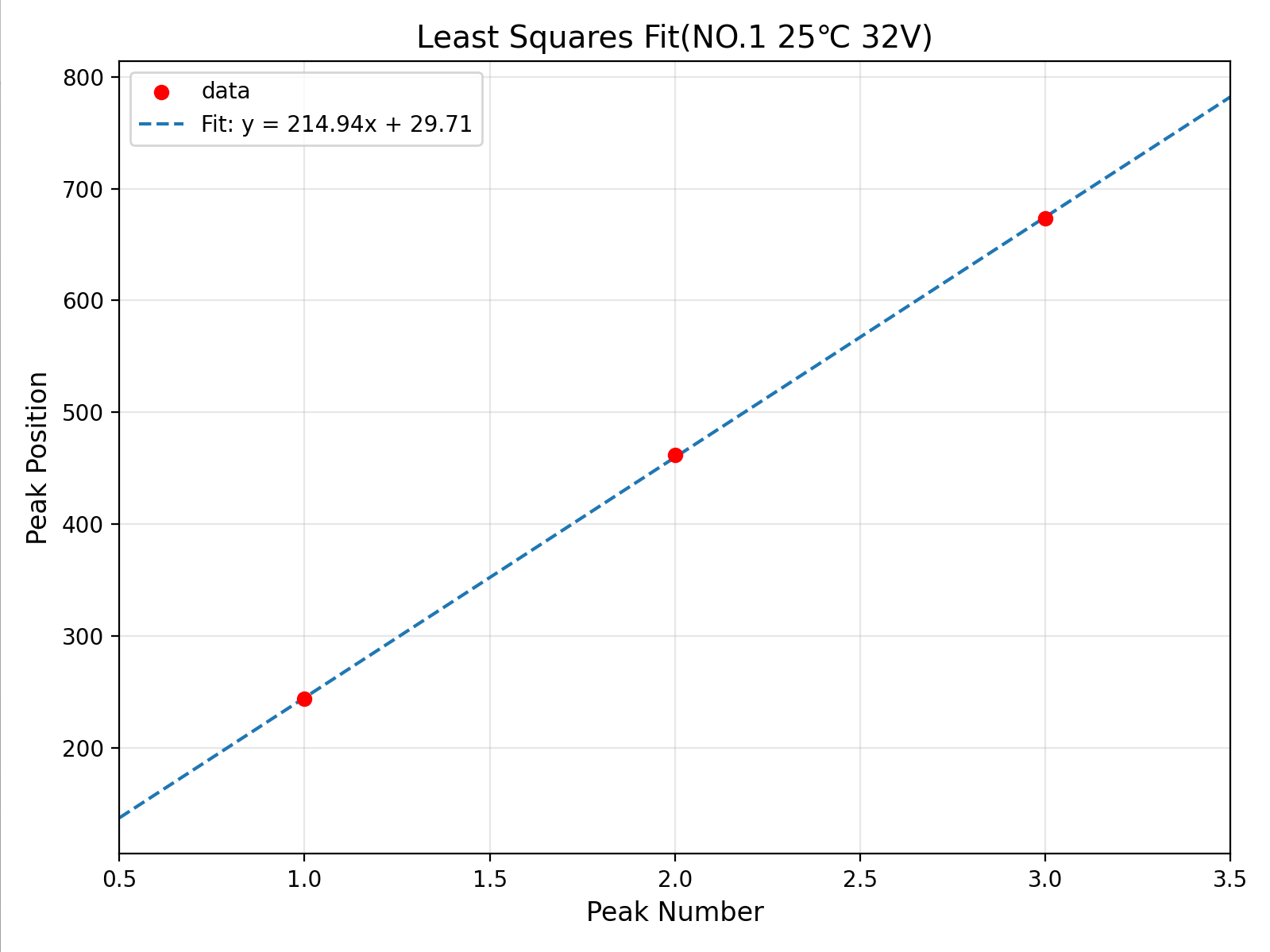 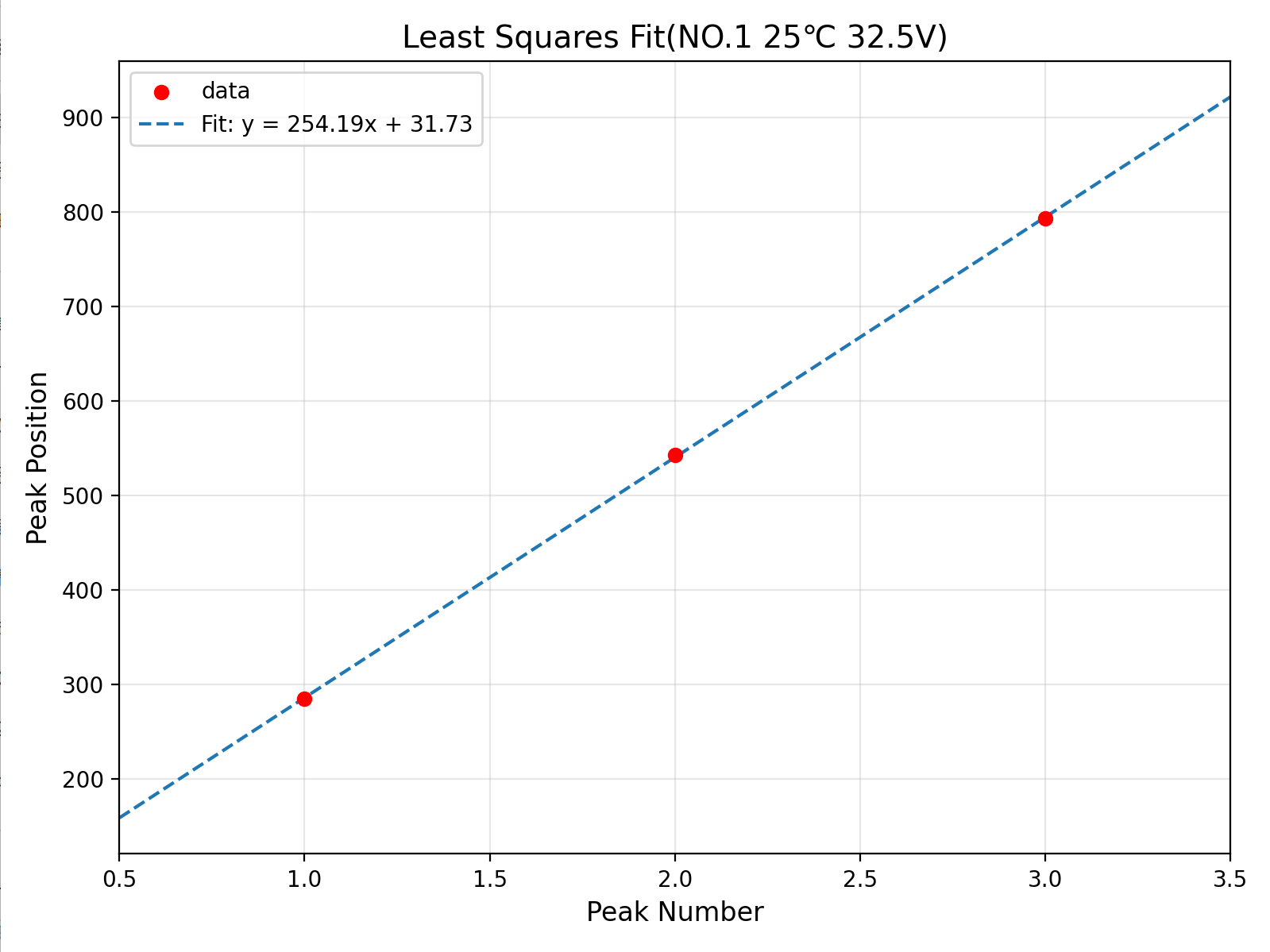 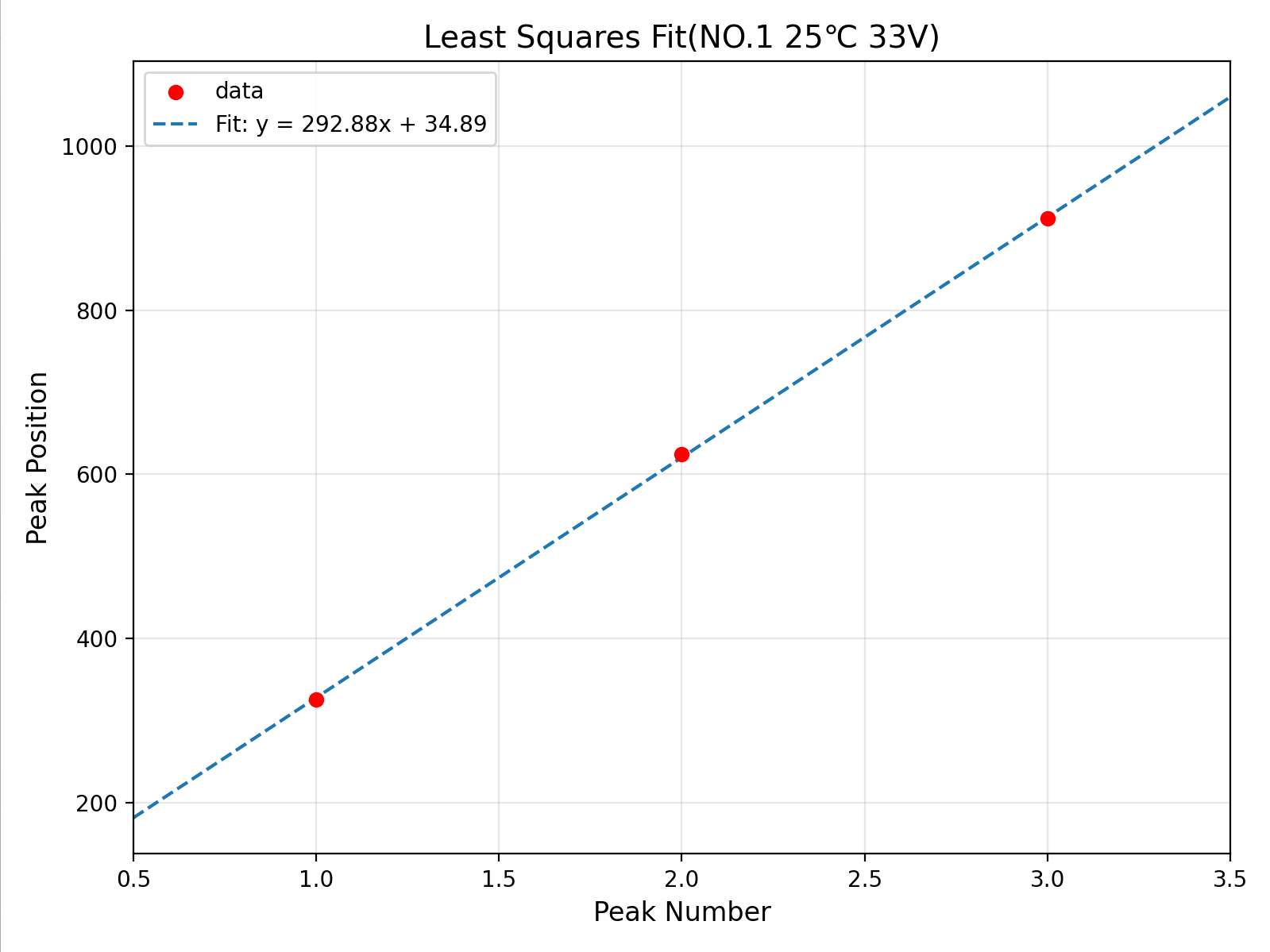 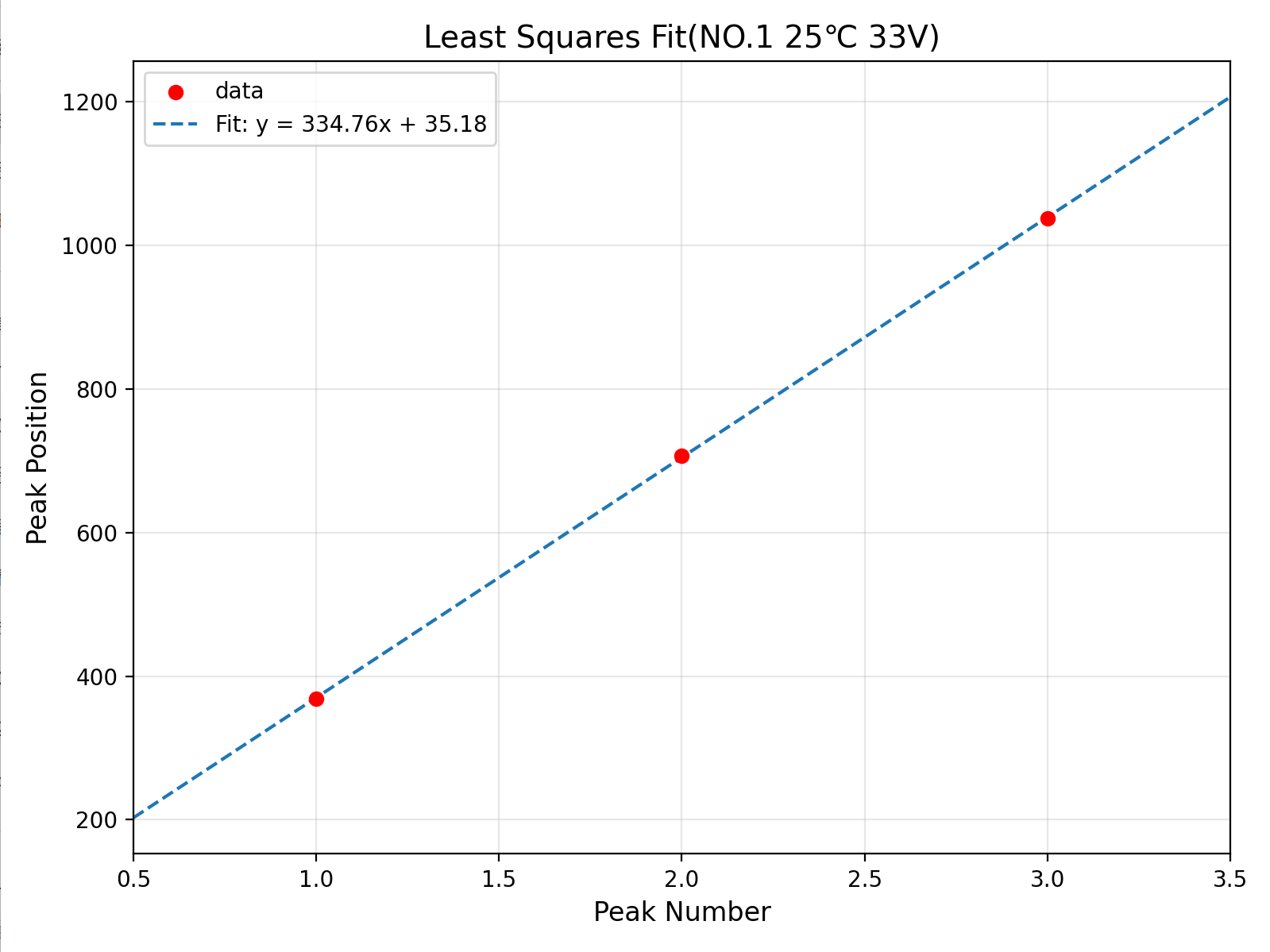 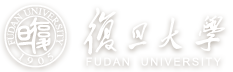 Back UP data
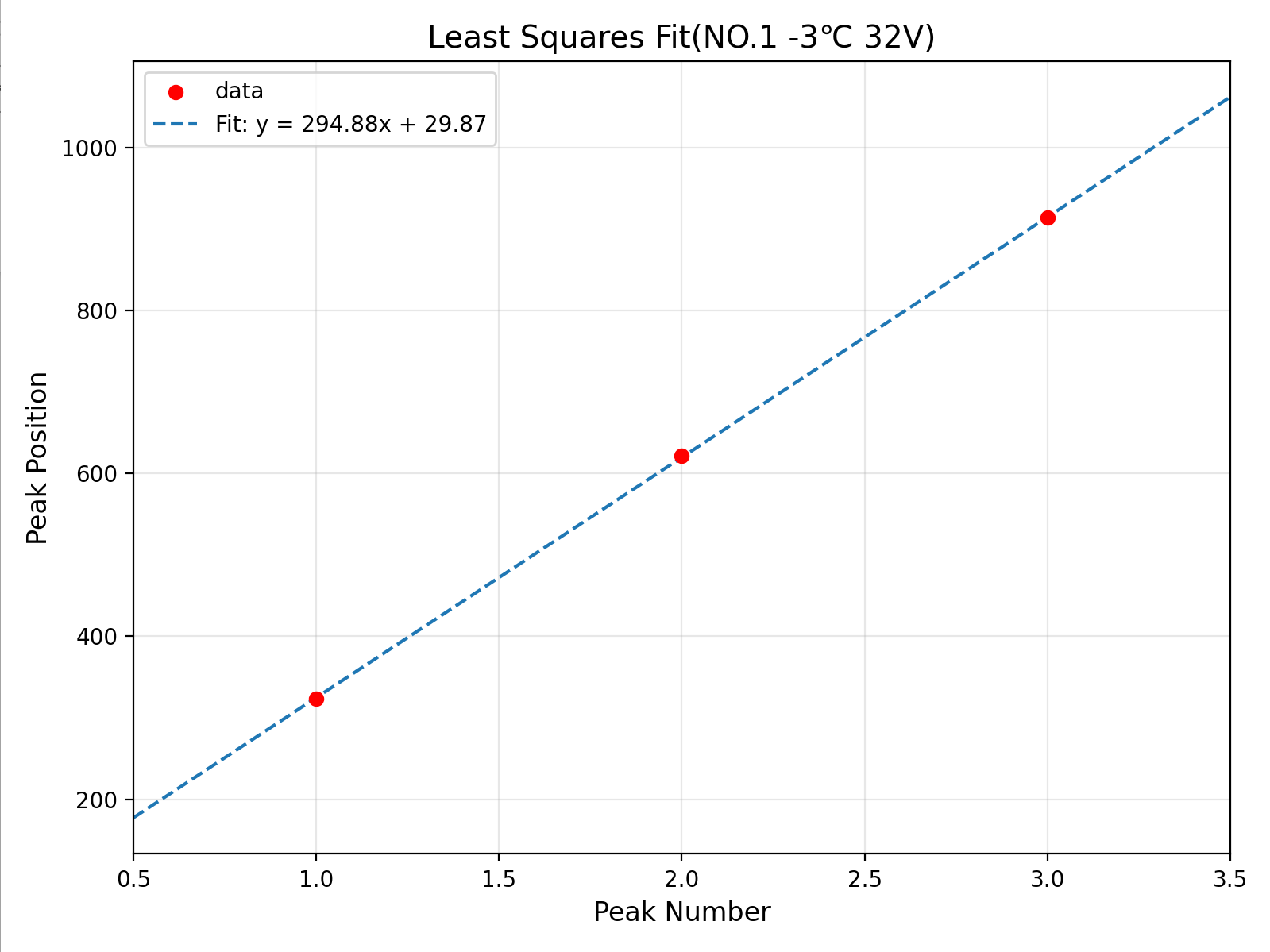 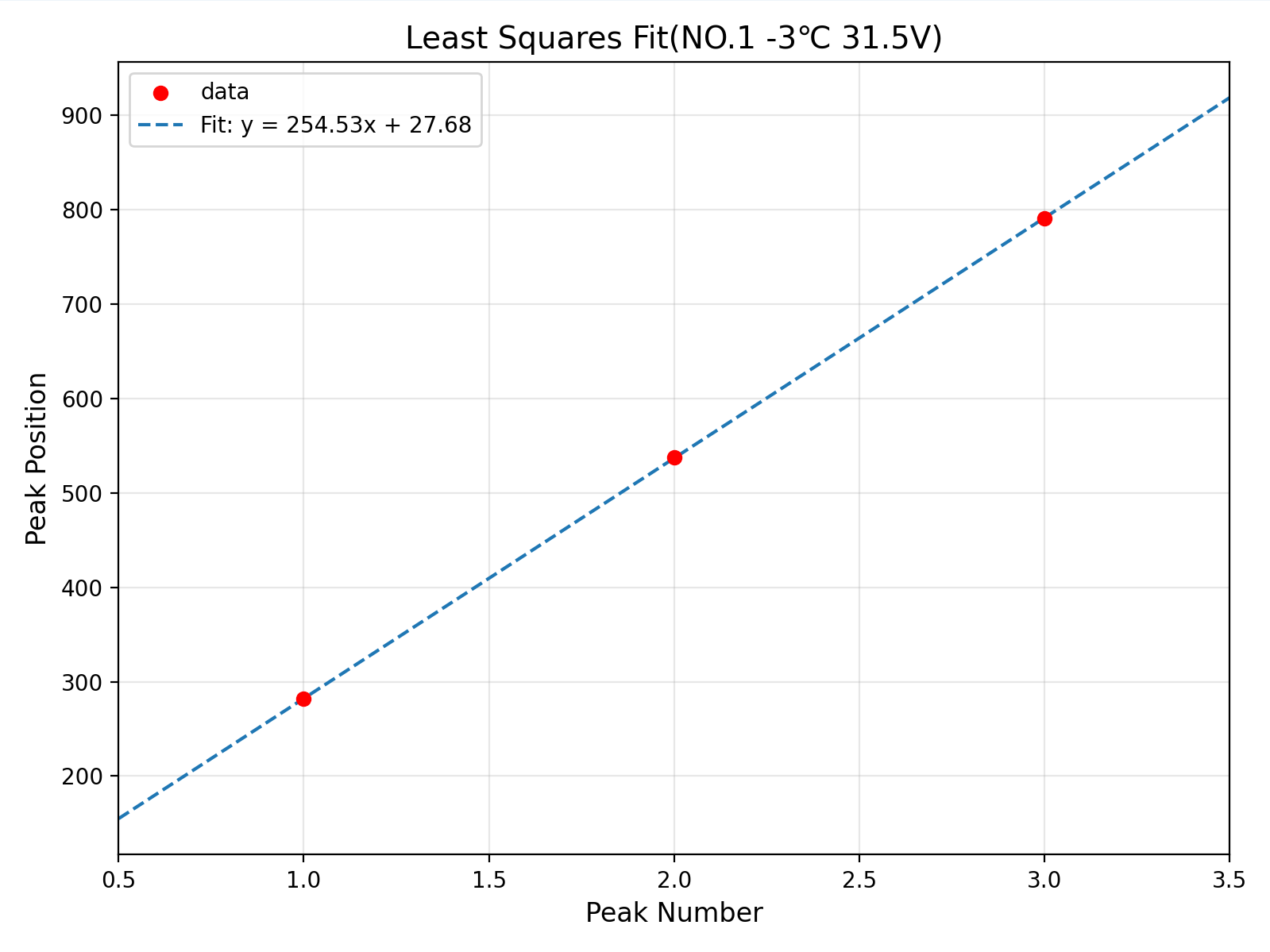 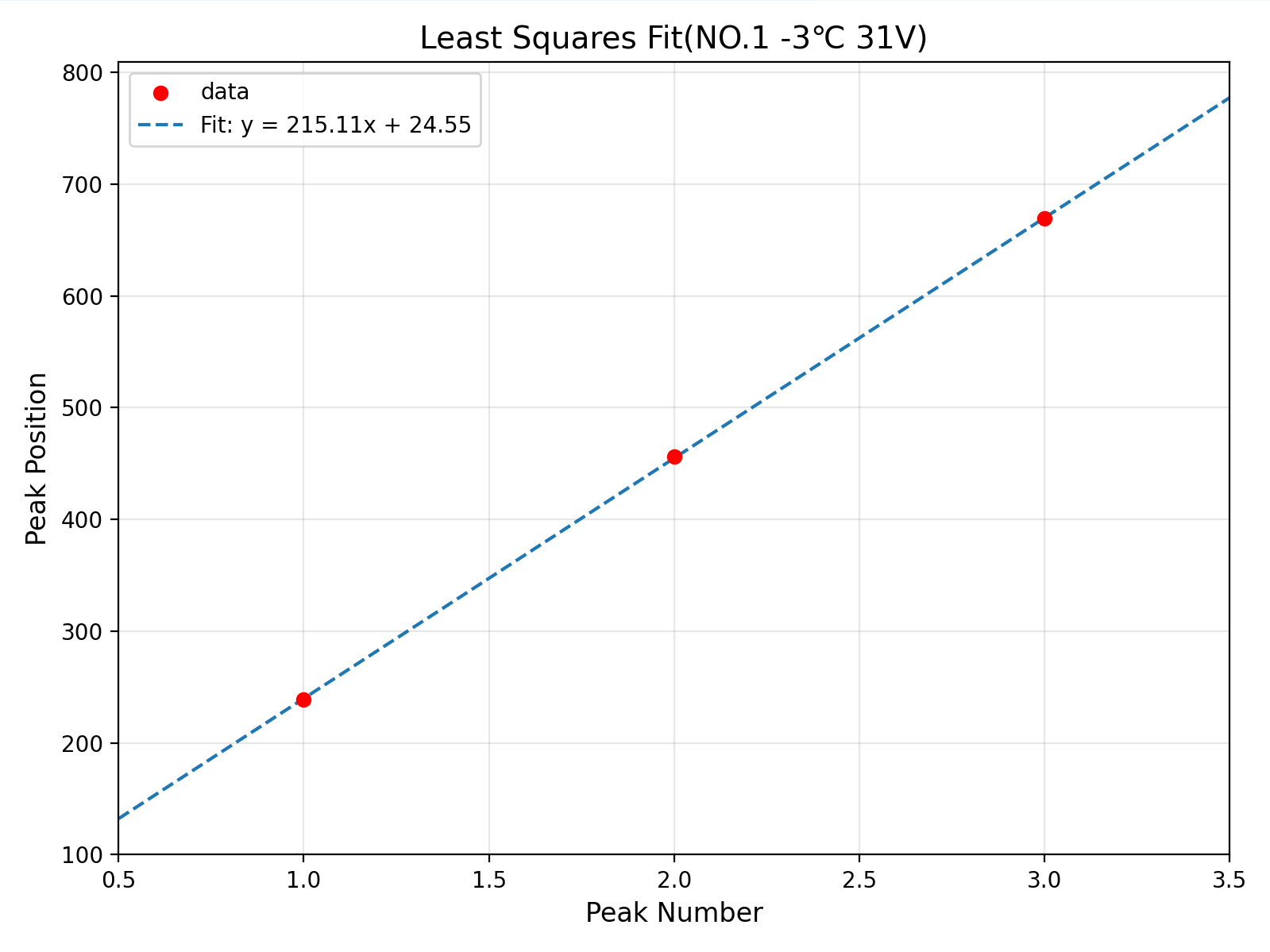 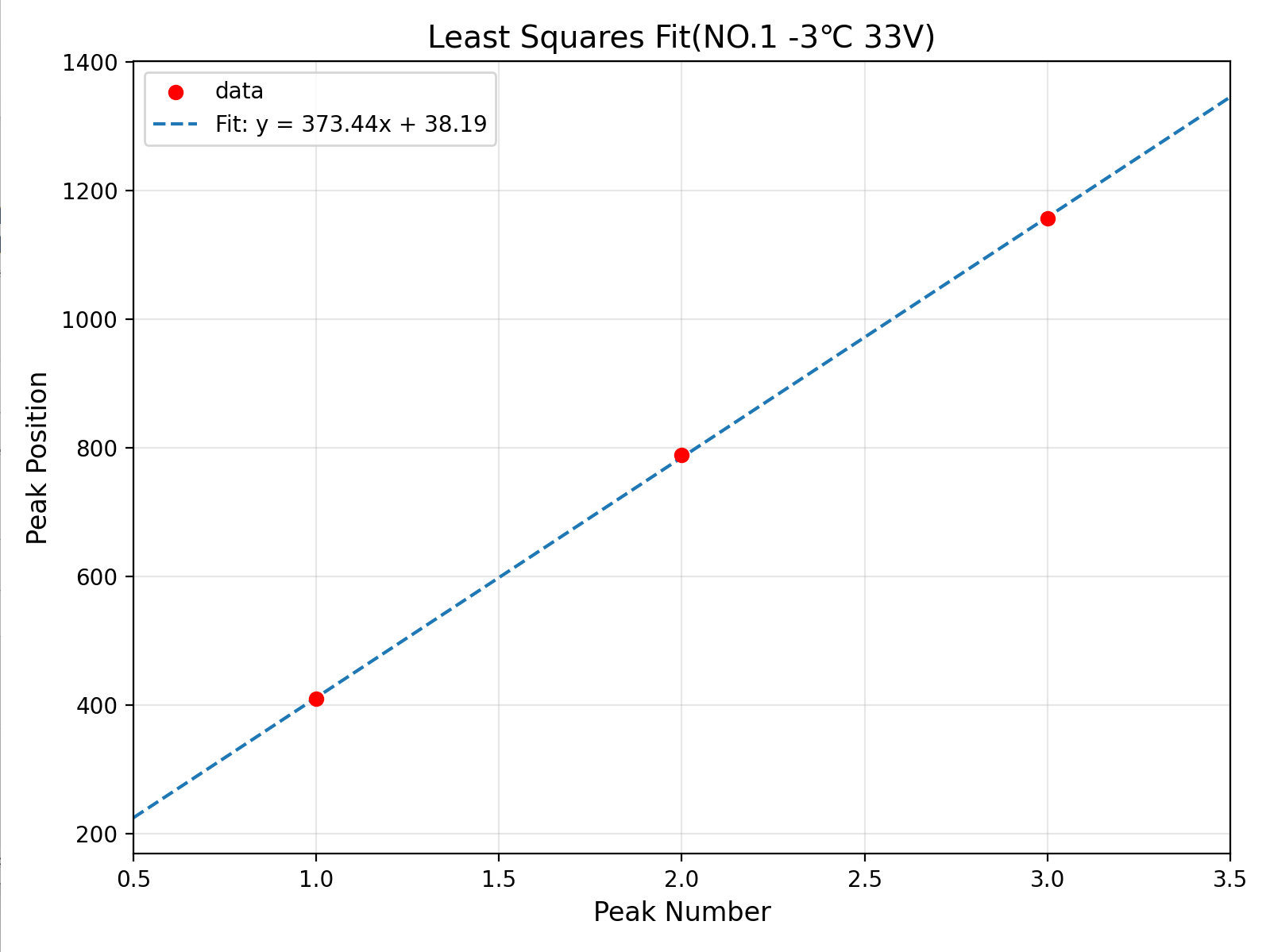 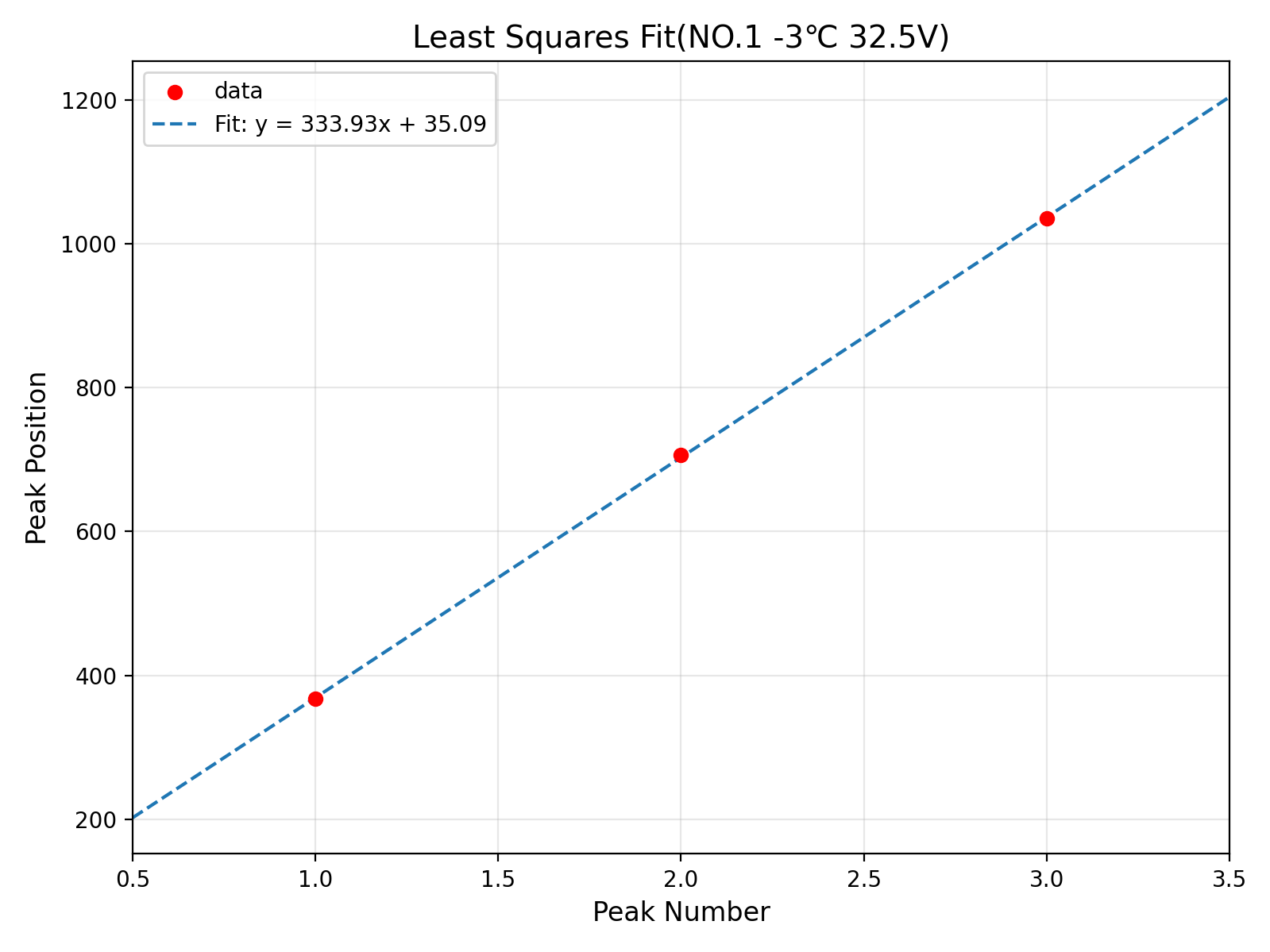 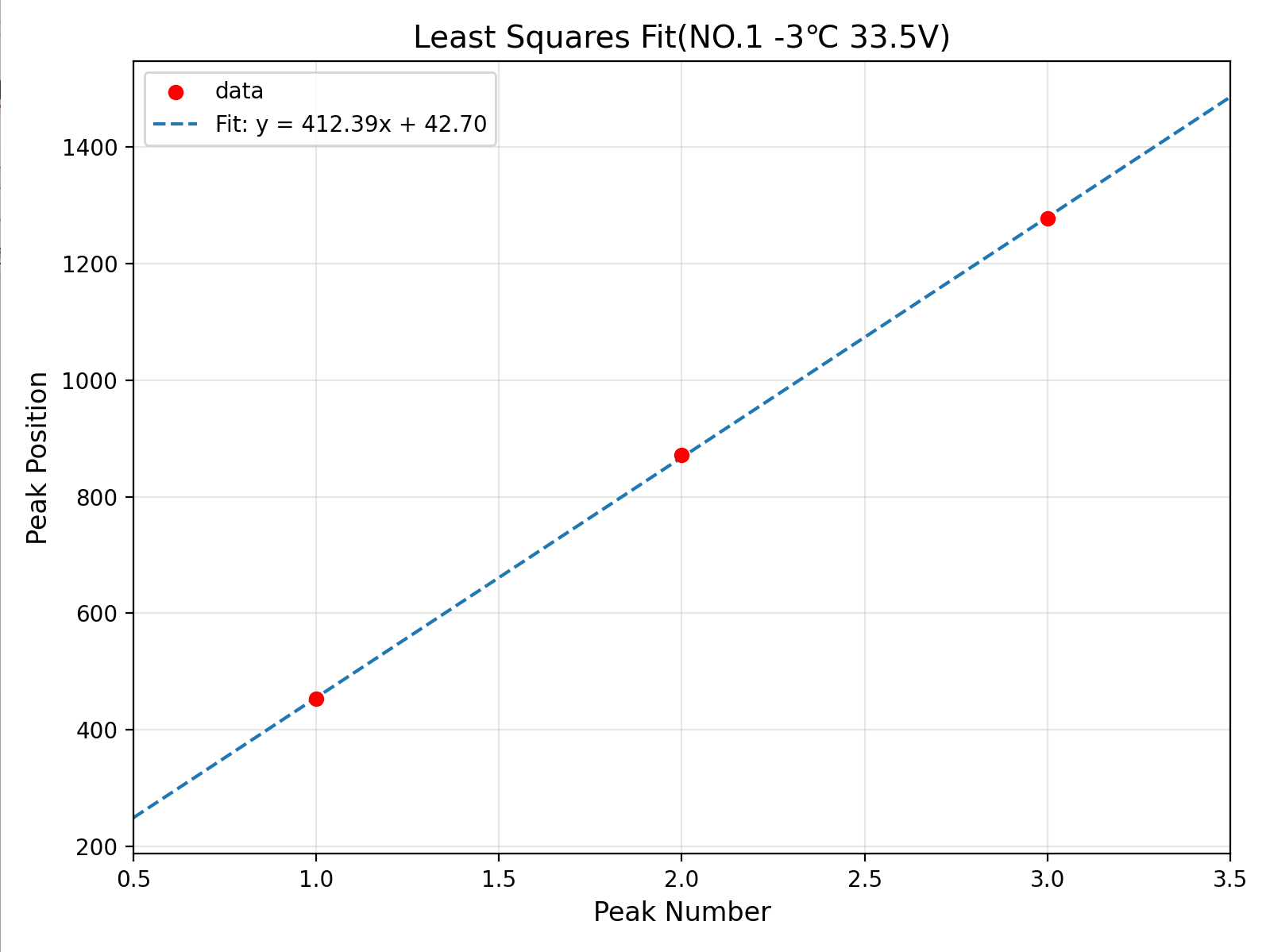 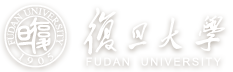 Back UP data
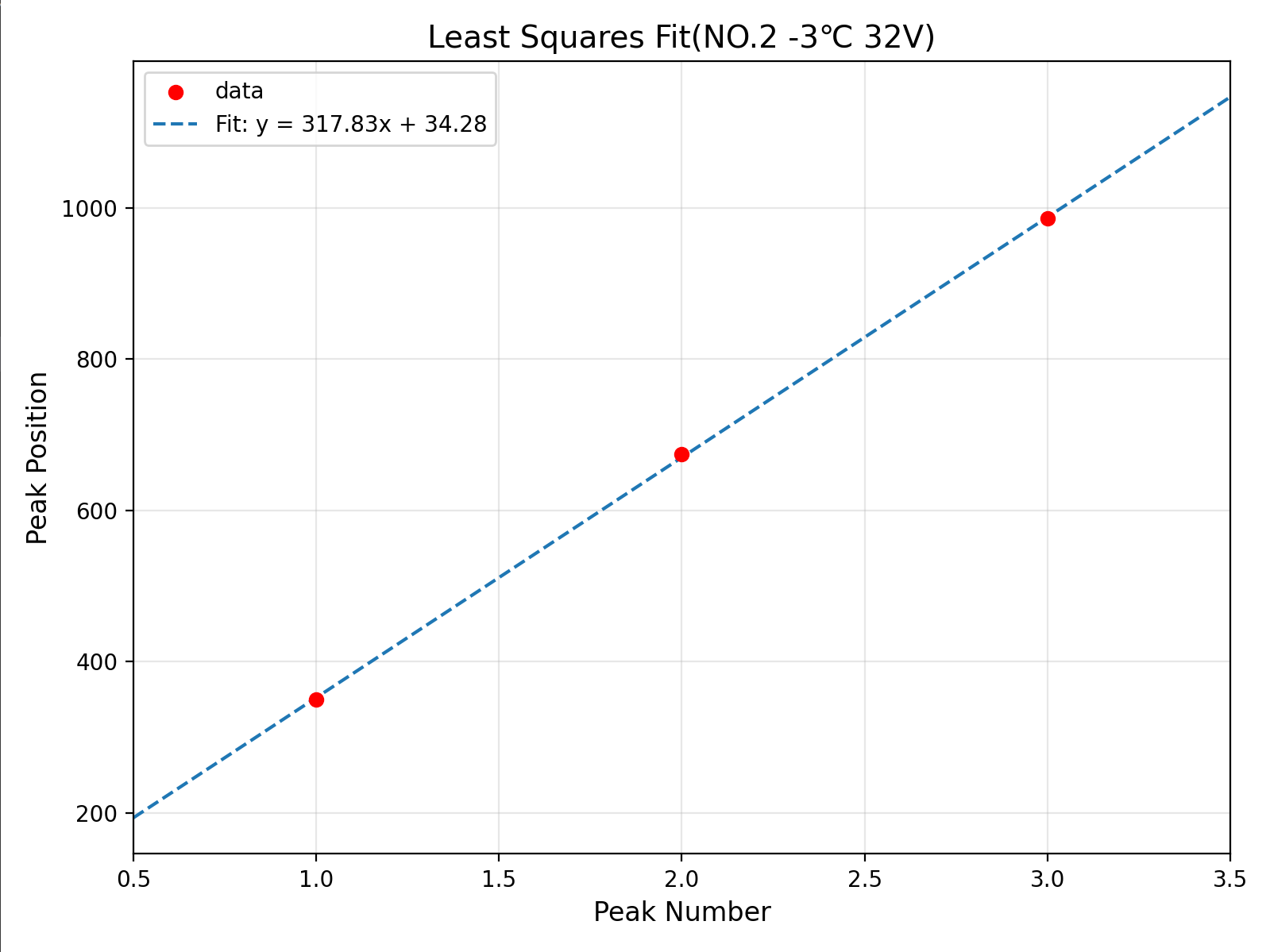 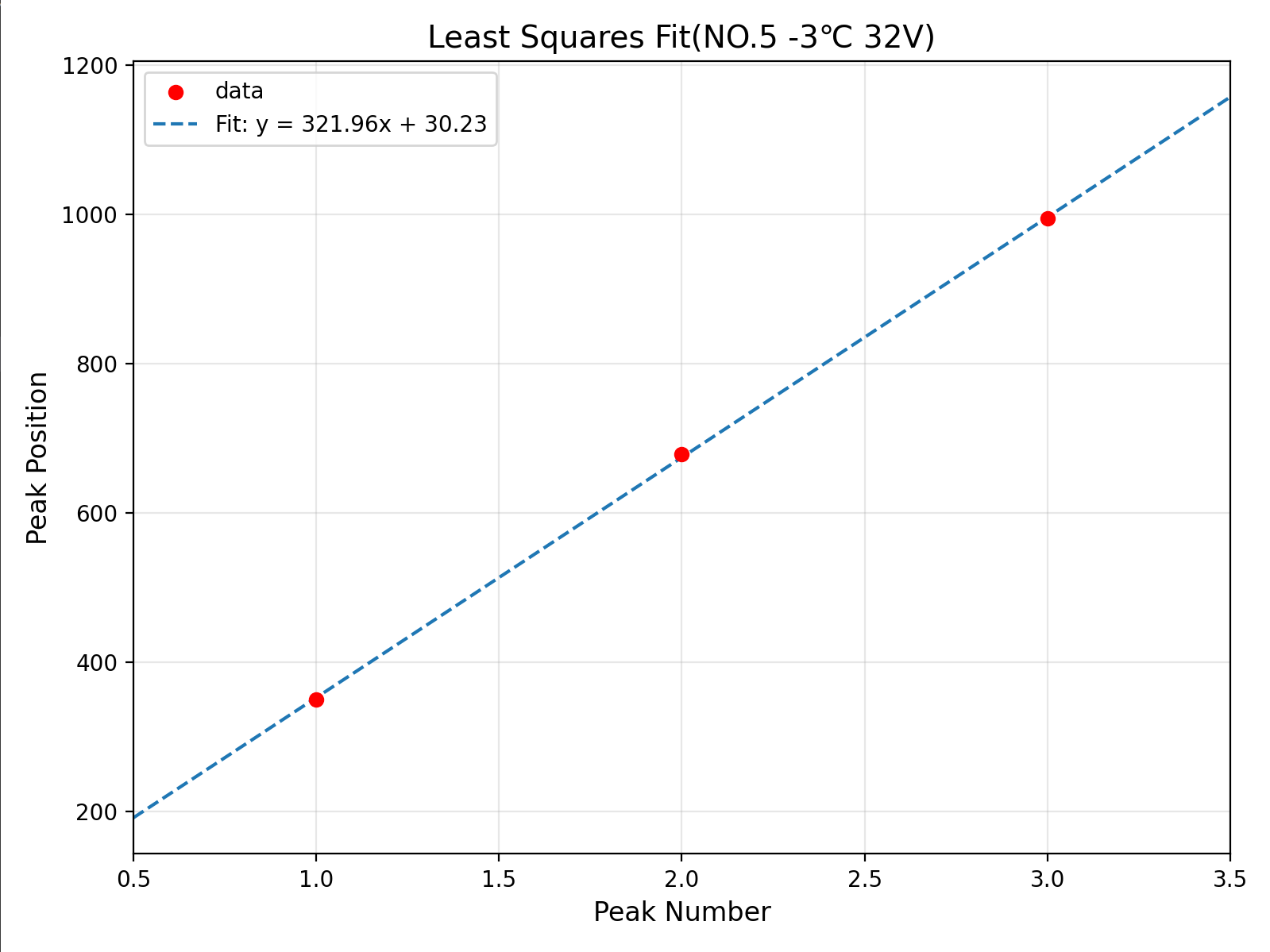 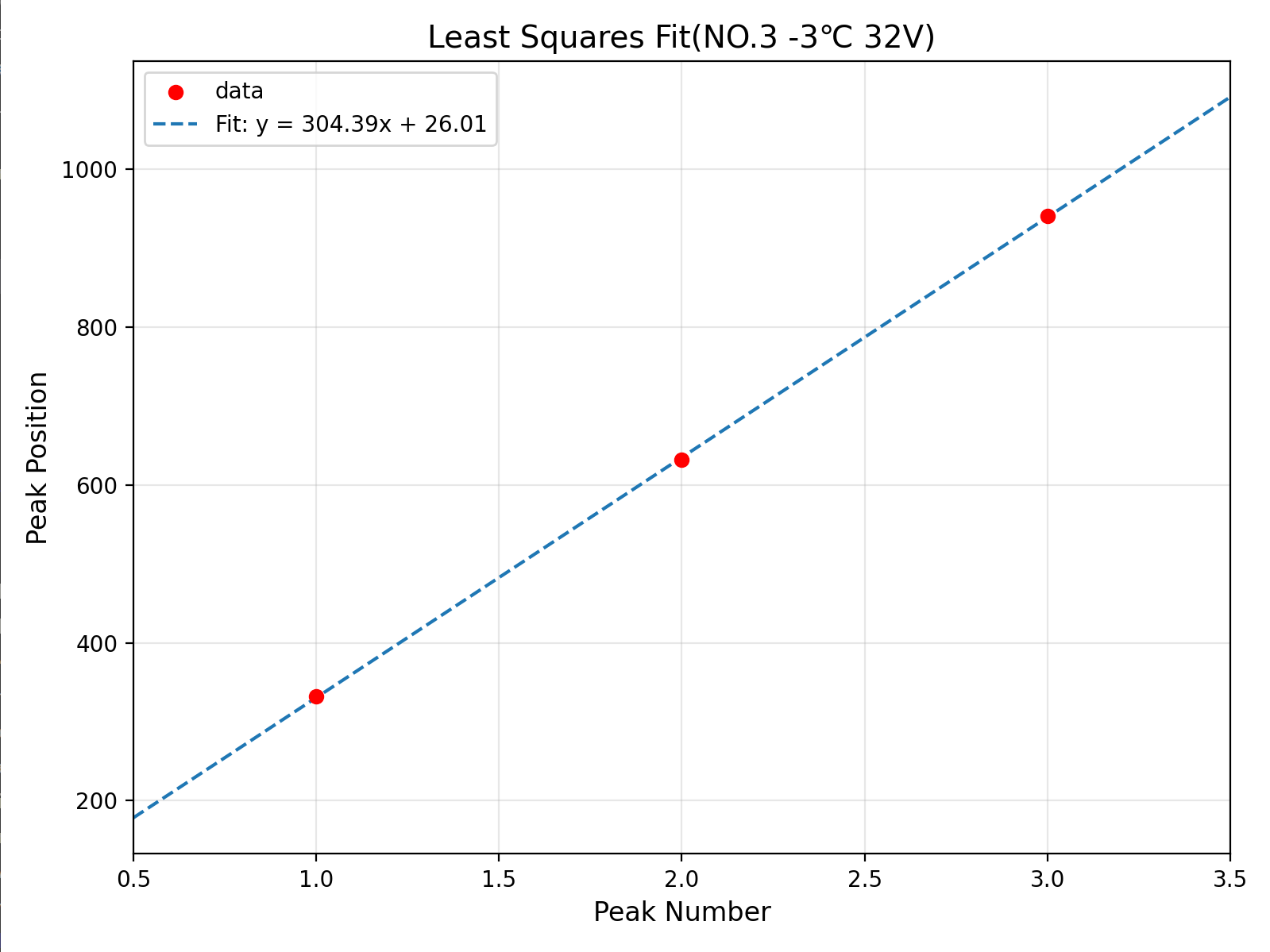 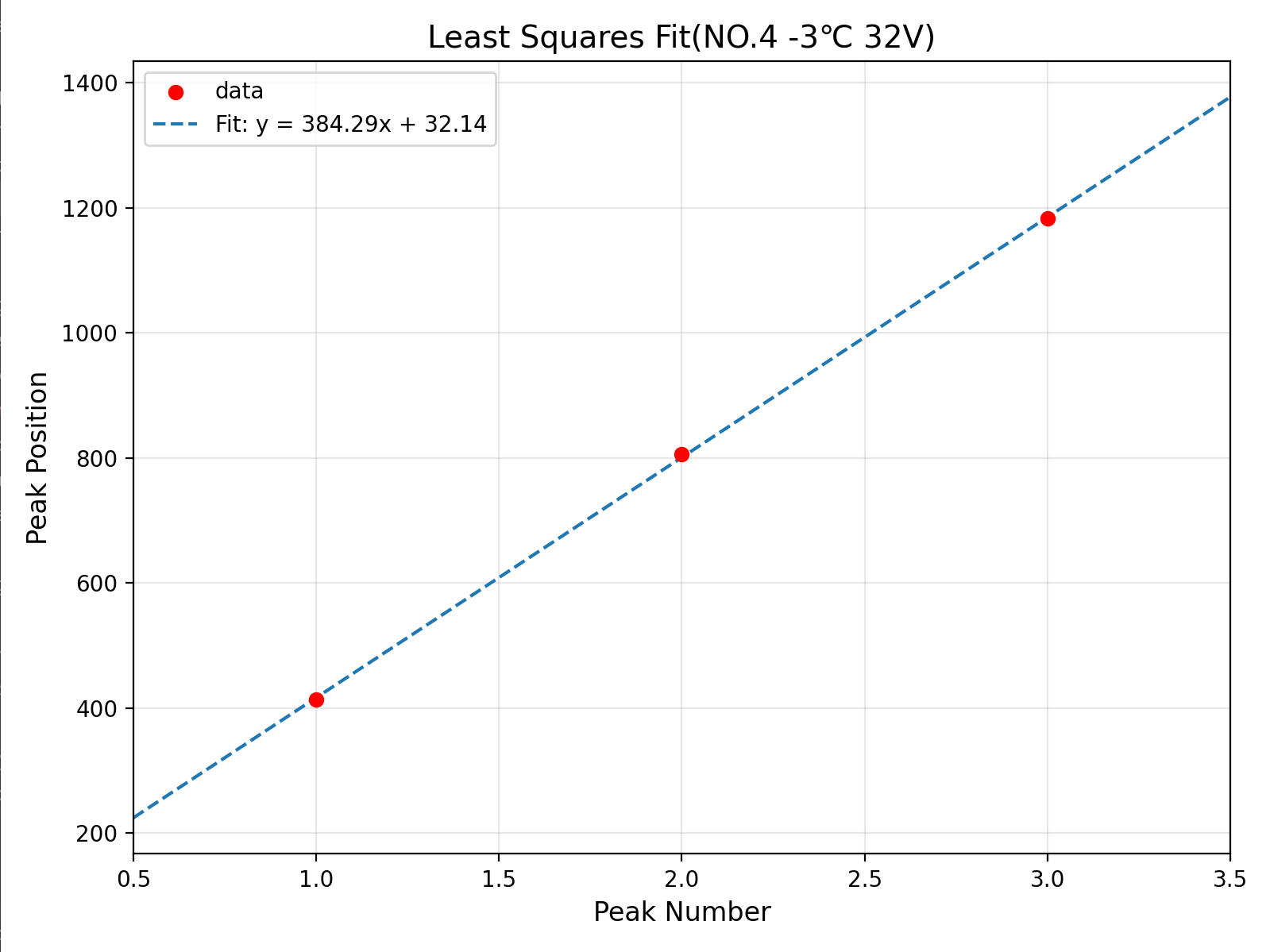 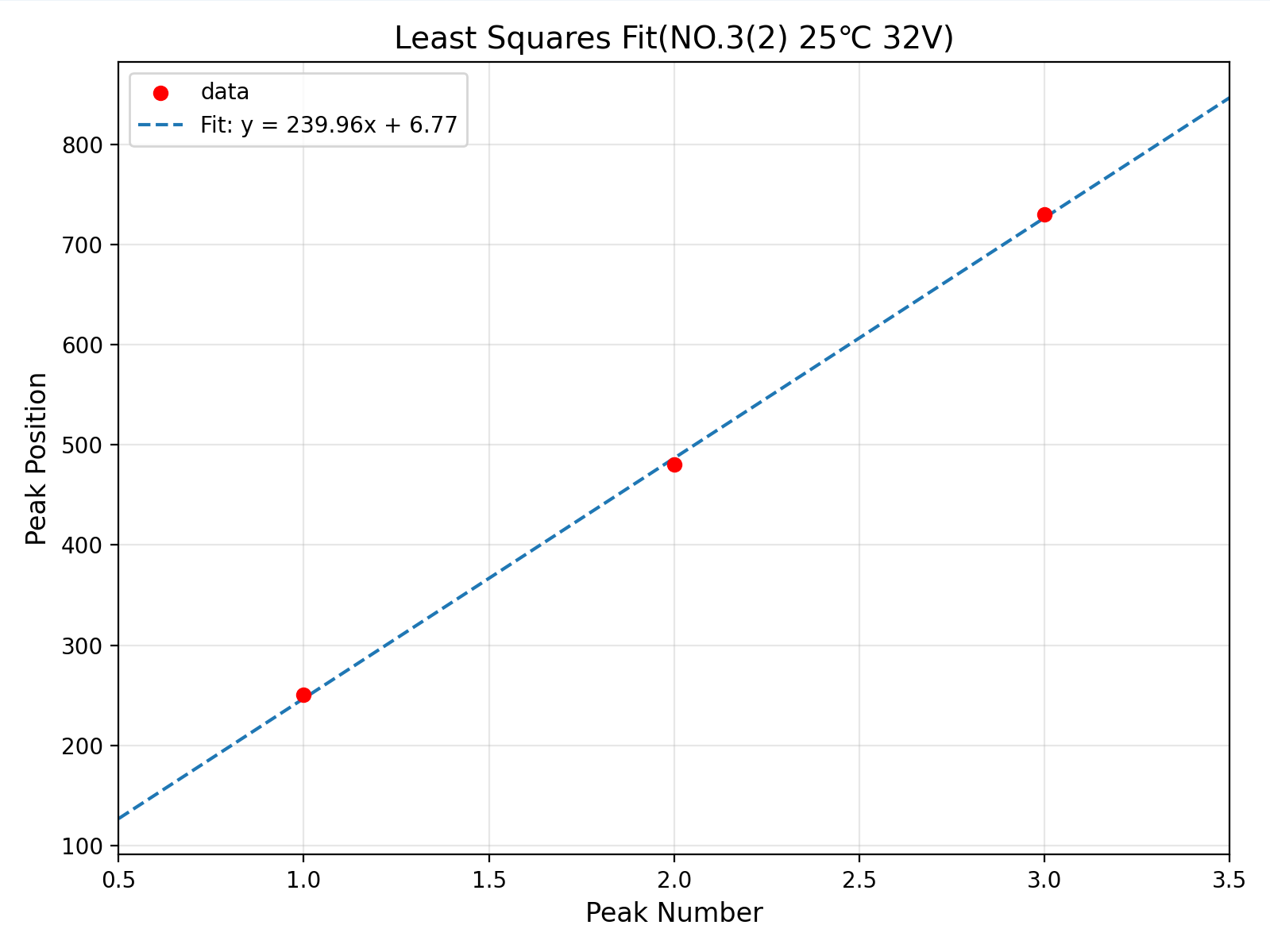 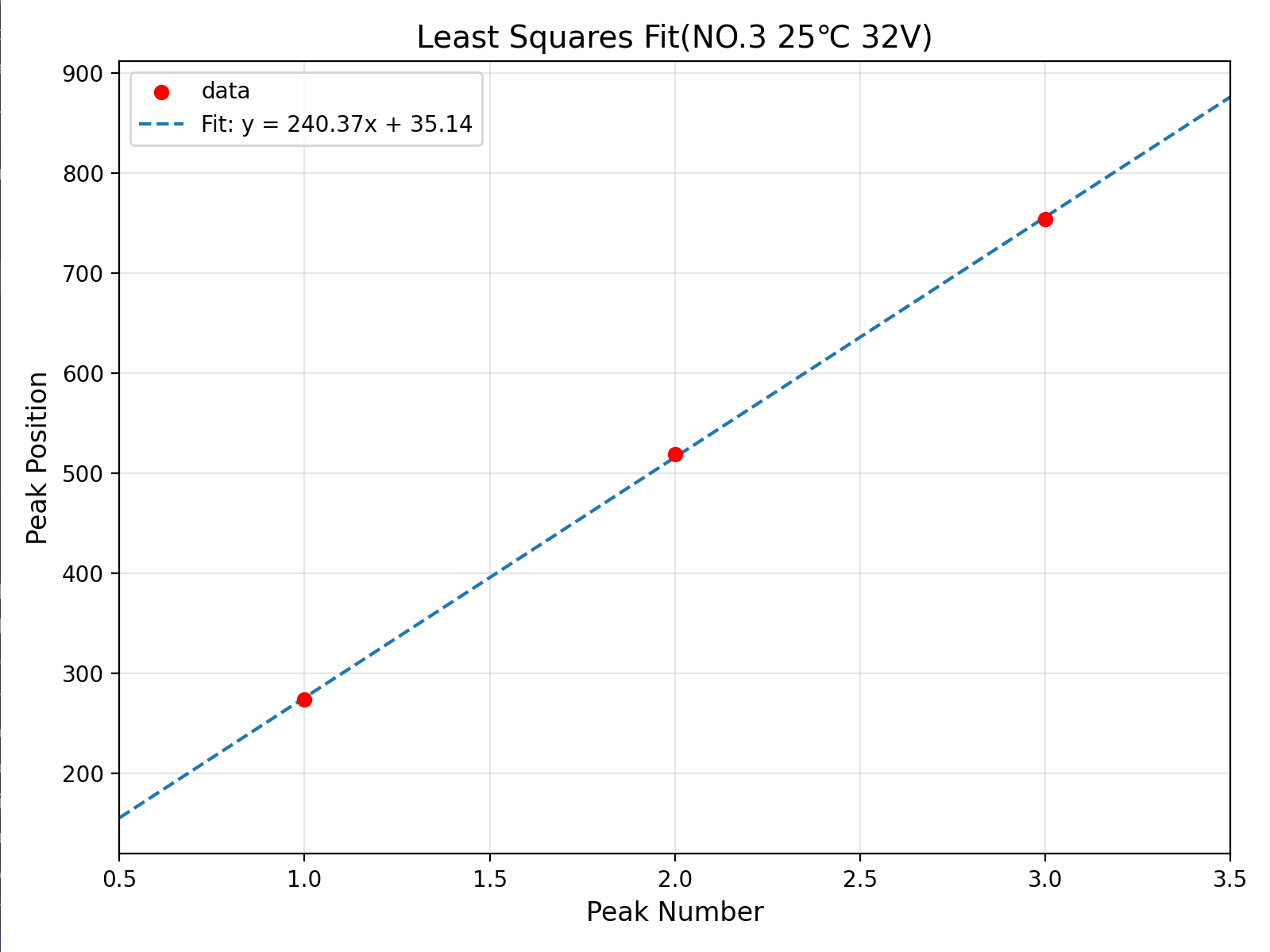 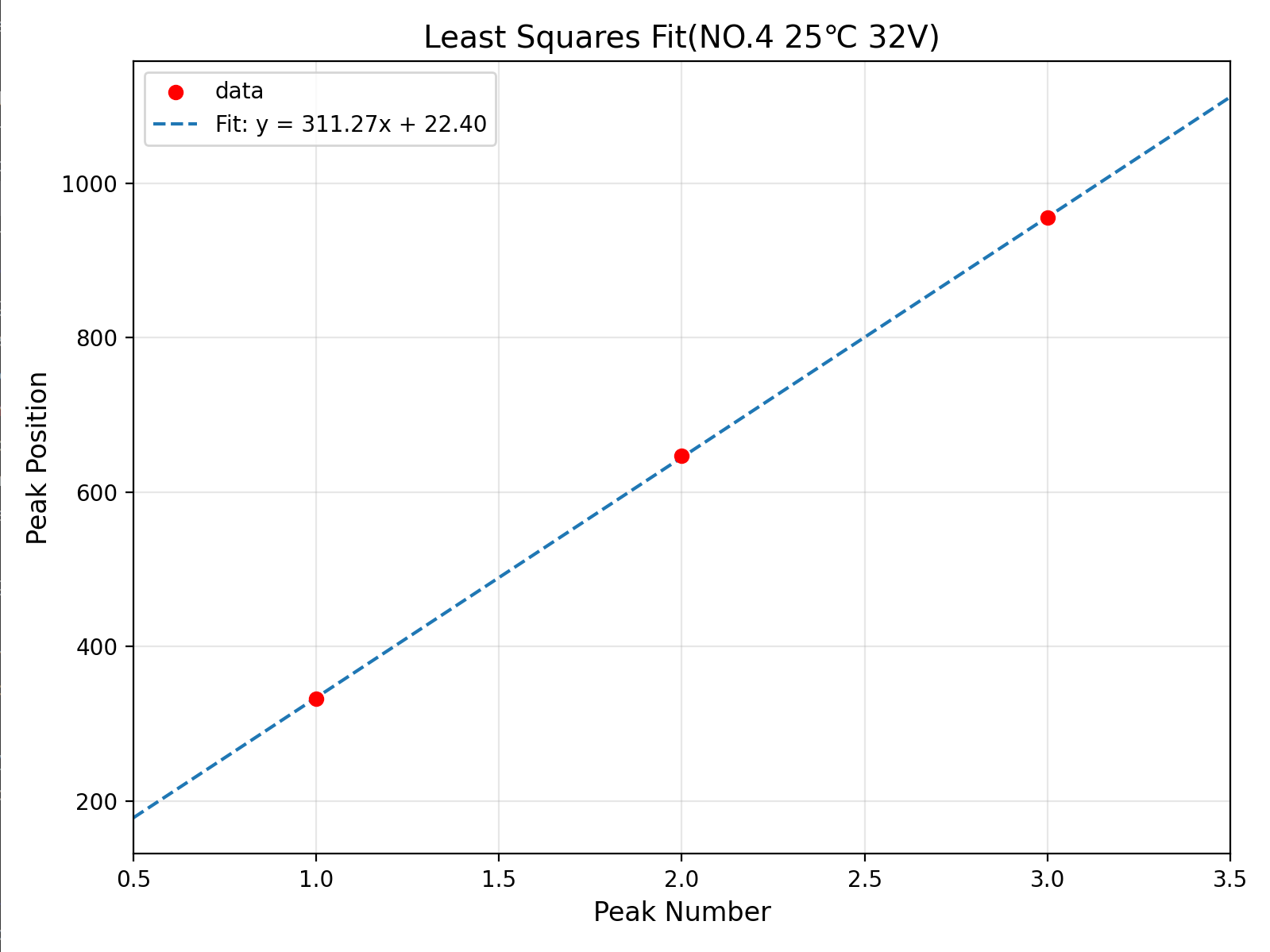 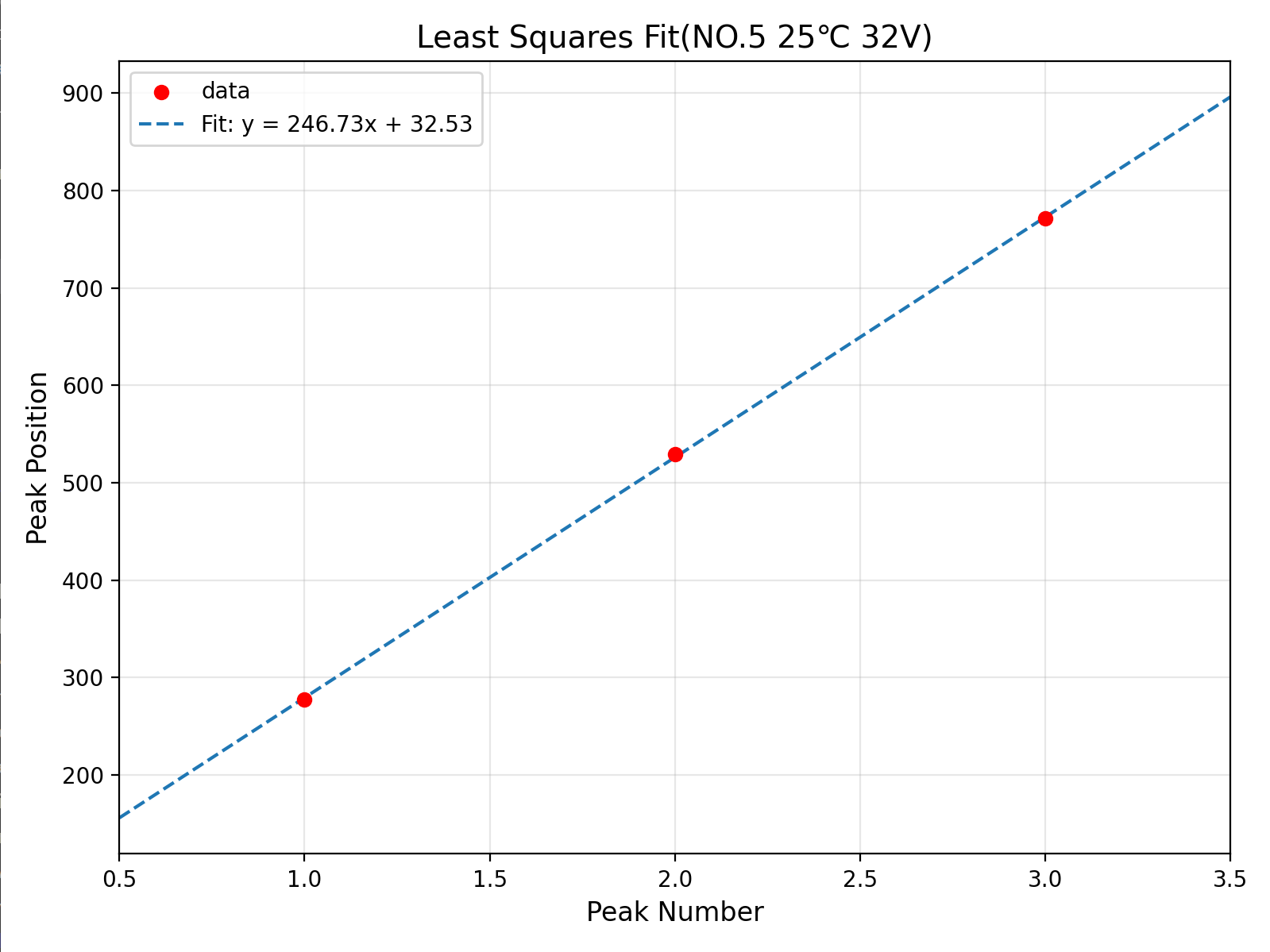 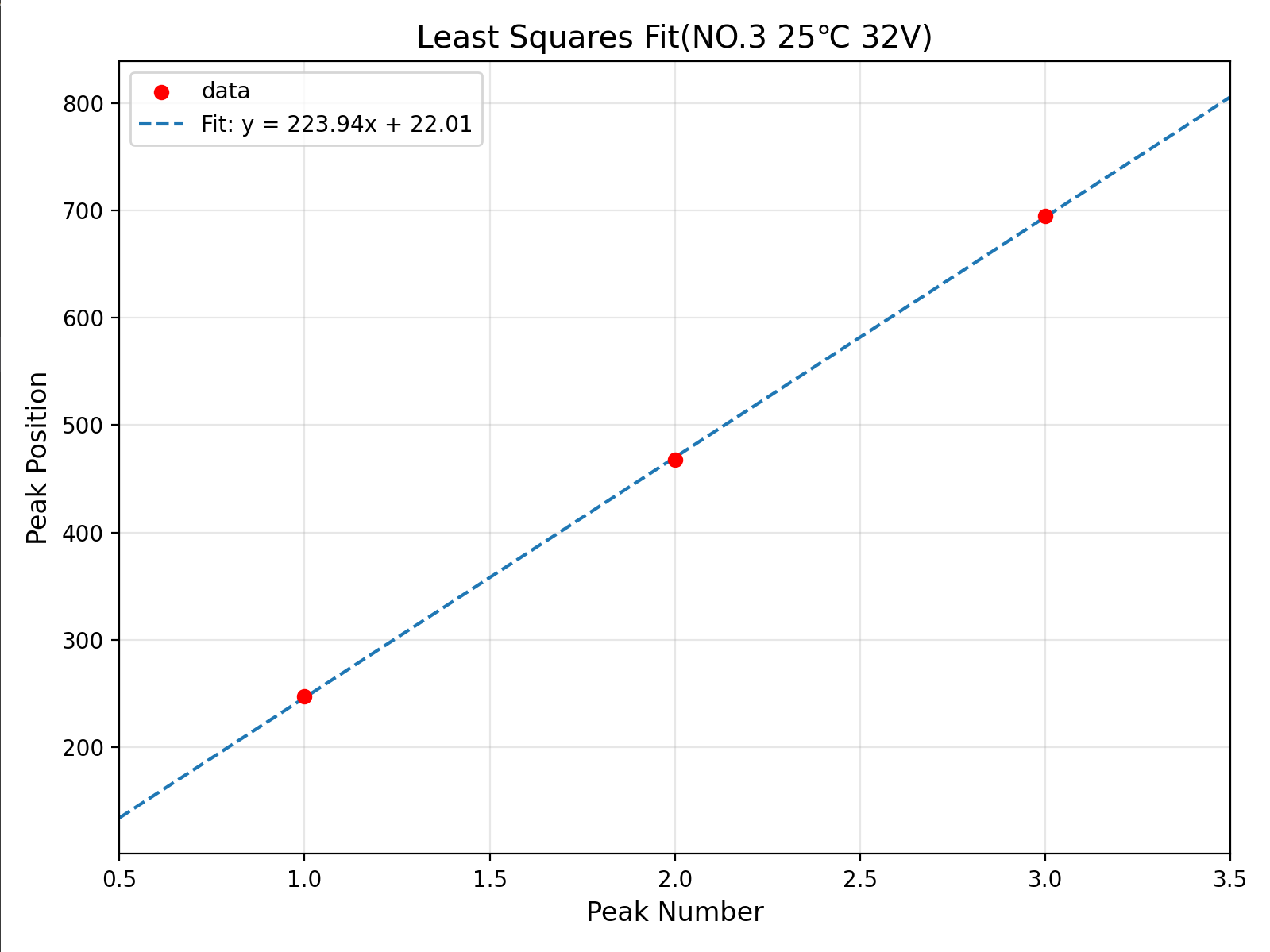 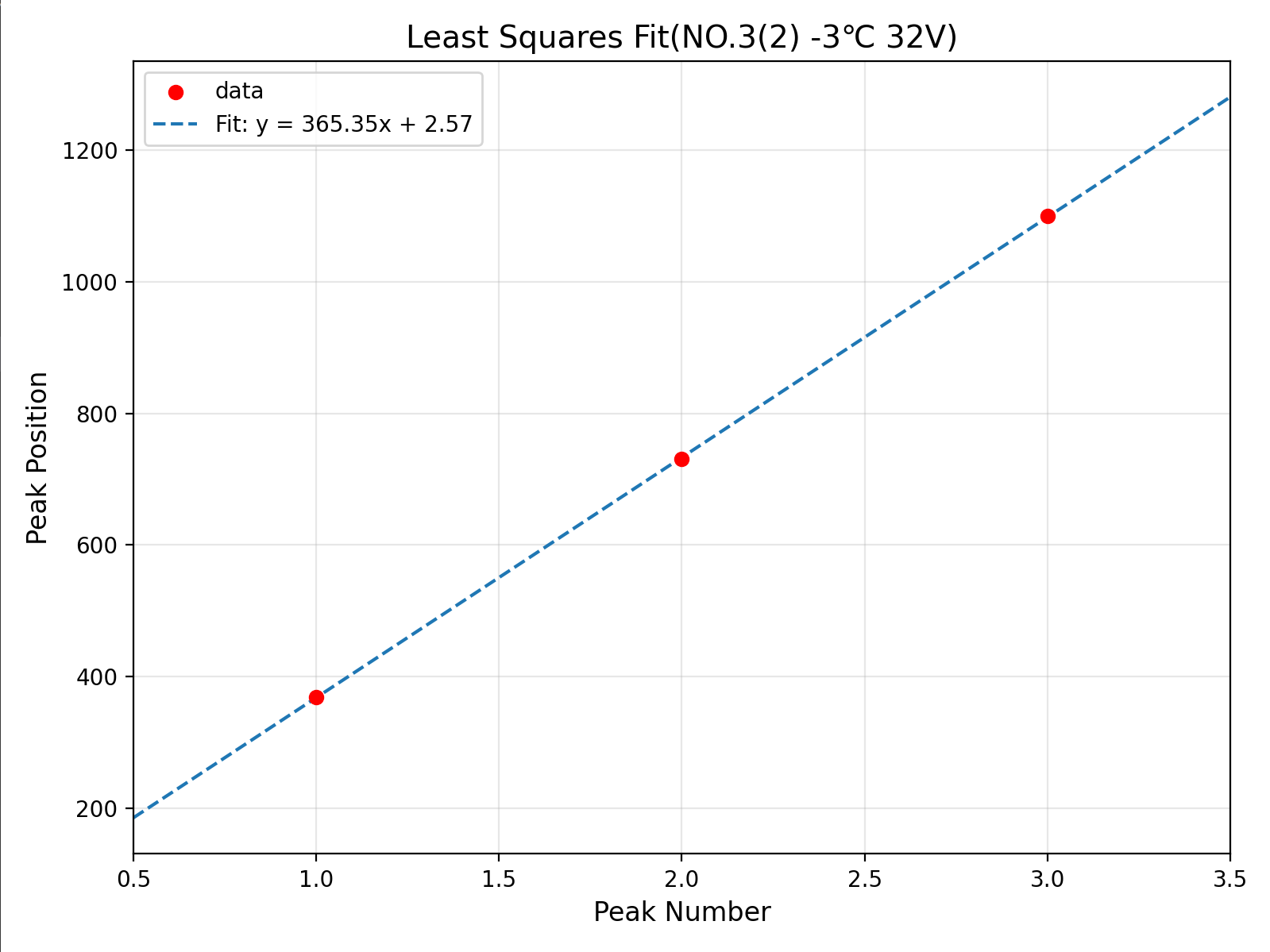 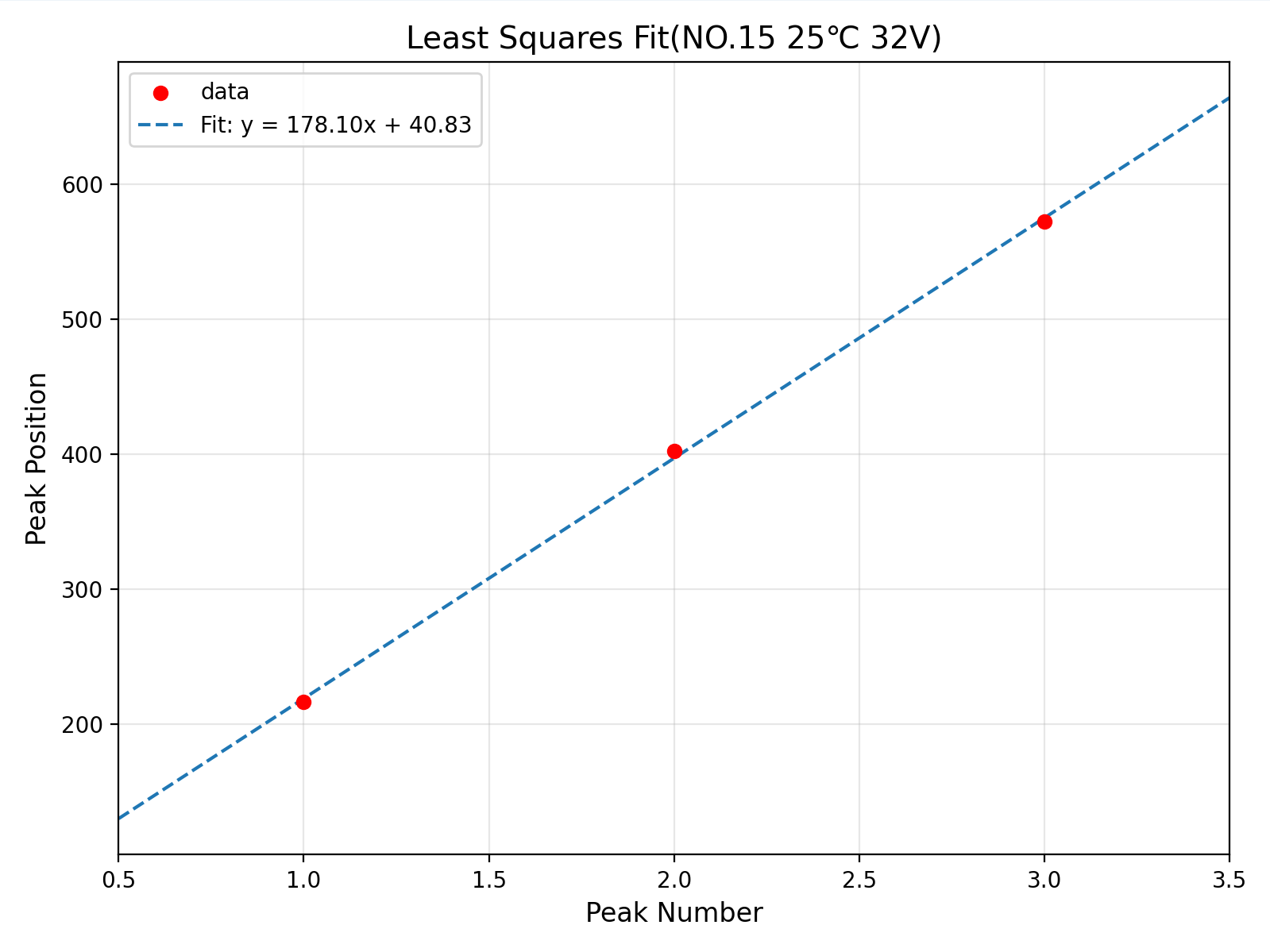 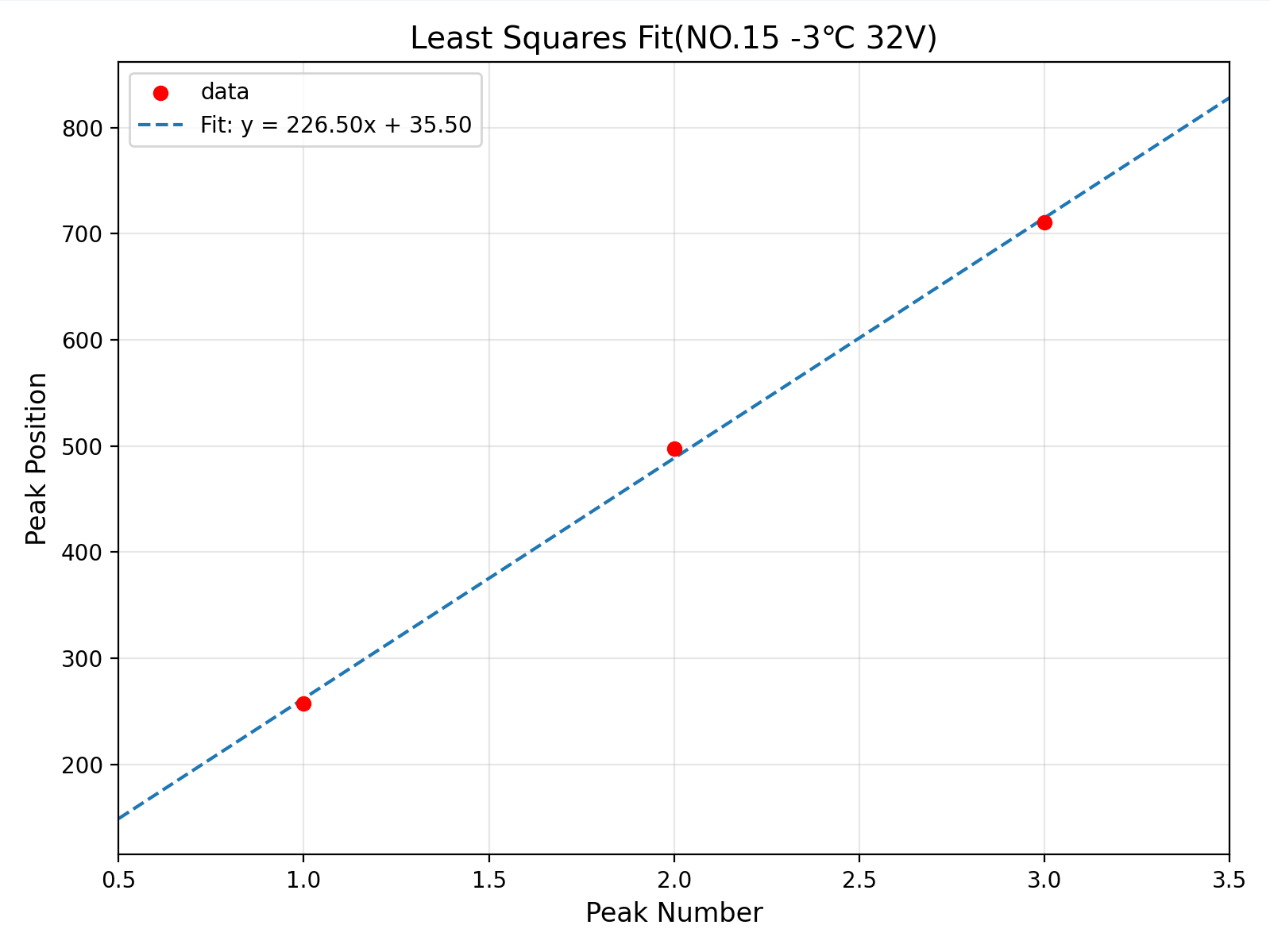